Saying what I and others do
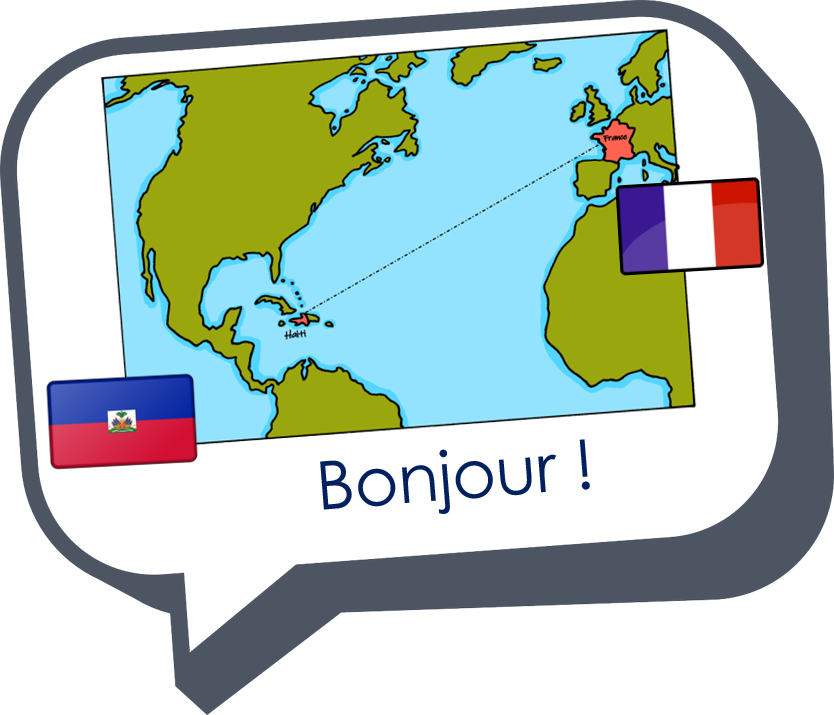 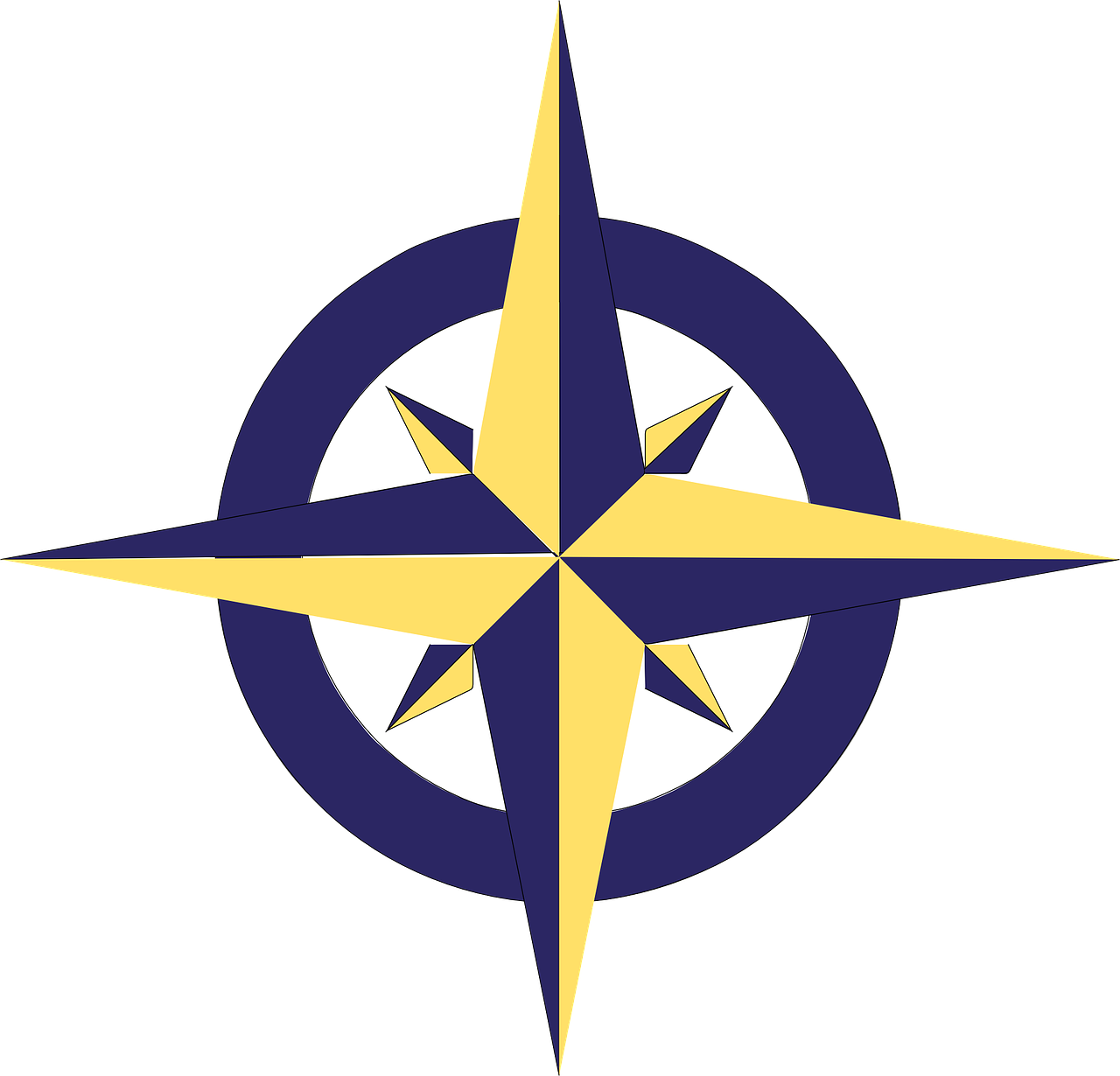 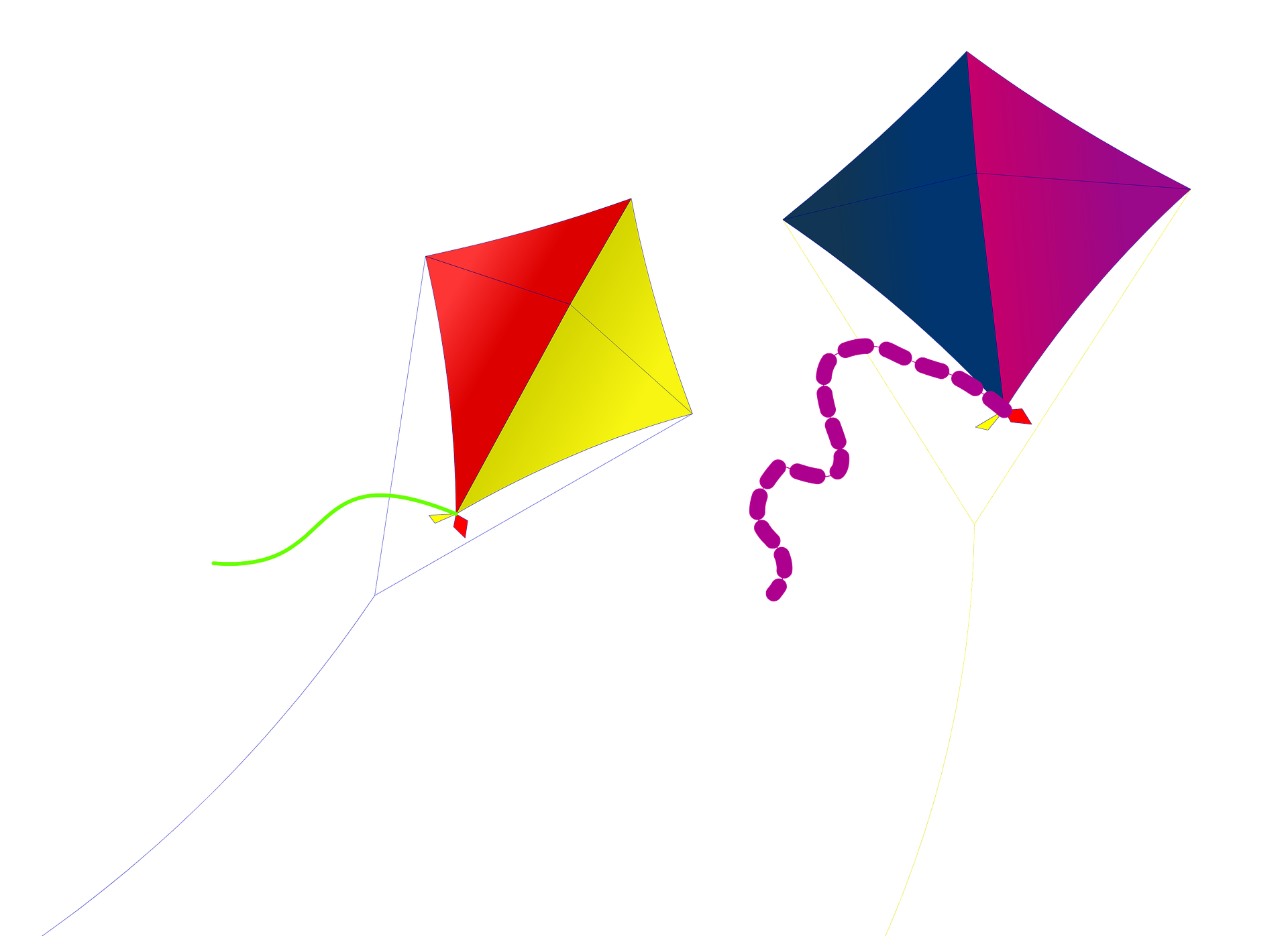 vert
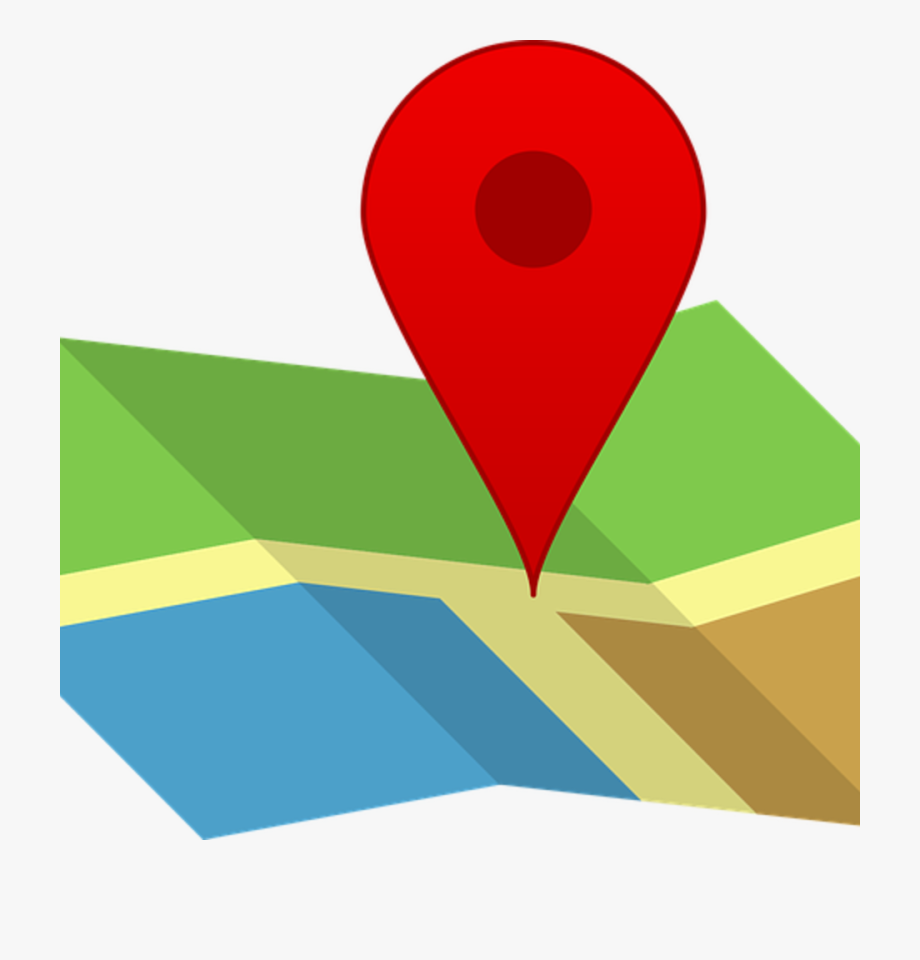 Follow ups 1-5
[Speaker Notes: Artwork by Steve Clarke. Pronoun pictures from NCELP (www.ncelp.org). All additional pictures selected from Pixabay and are available under a Creative Commons license, no attribution required.

Phonics:  SFe (or SFC) timide [3835] monde [77] moderne [1239] centre [491] douze [1664]
Vocabulary: de2 [2] côté [123] près [341] loin [341] piscine [>5000] théâtre [1701] stade [1967]
Revisit 1: il y a un [3] deux [41], trois [115], quatre [253], cinq [288], six [450], sept [905], huit [877], neuf [787], dix [372], onze [2447], douze [1664] des [2] combien [800] treize [3285], quatorze [3359], quinze [1472], seize [3285], dix-sept [3812],
dix-huit [3592], dix-neuf [4851], vingt [1273], vingt-et-un [1273/6/3], vingt-deux, vingt-trois, vingt-quatre, vingt-cinq, vingt-six, vingt-sept, vingt-huit, vingt-neuf, trente [1646]
Revisit 2: étudier [960] gagner [258] cacher [914] pratiquer [1268] présenter [209] prononcer [706] trouver [83] école [477] porte [696] pays [114] carte [955] dictionnaire [4094] prix [310] salle [812] sur [16] à (meaning ‘at’)[4]
Londsale, D., & Le Bras, Y.  (2009). A Frequency Dictionary of French: Core vocabulary for learners London: Routledge.

The frequency rankings for words that occur in this PowerPoint which have been previously introduced in these resources are given in the SOW and in the resources that first introduced and formally re-visited those words. 
For any other words that occur incidentally in this PowerPoint, frequency rankings will be provided in the notes field wherever possible.]
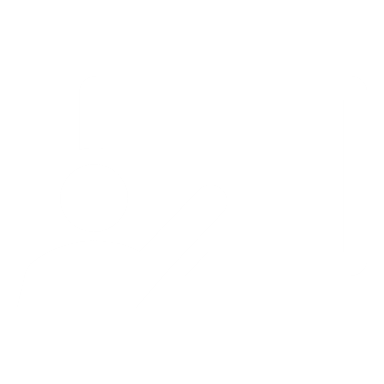 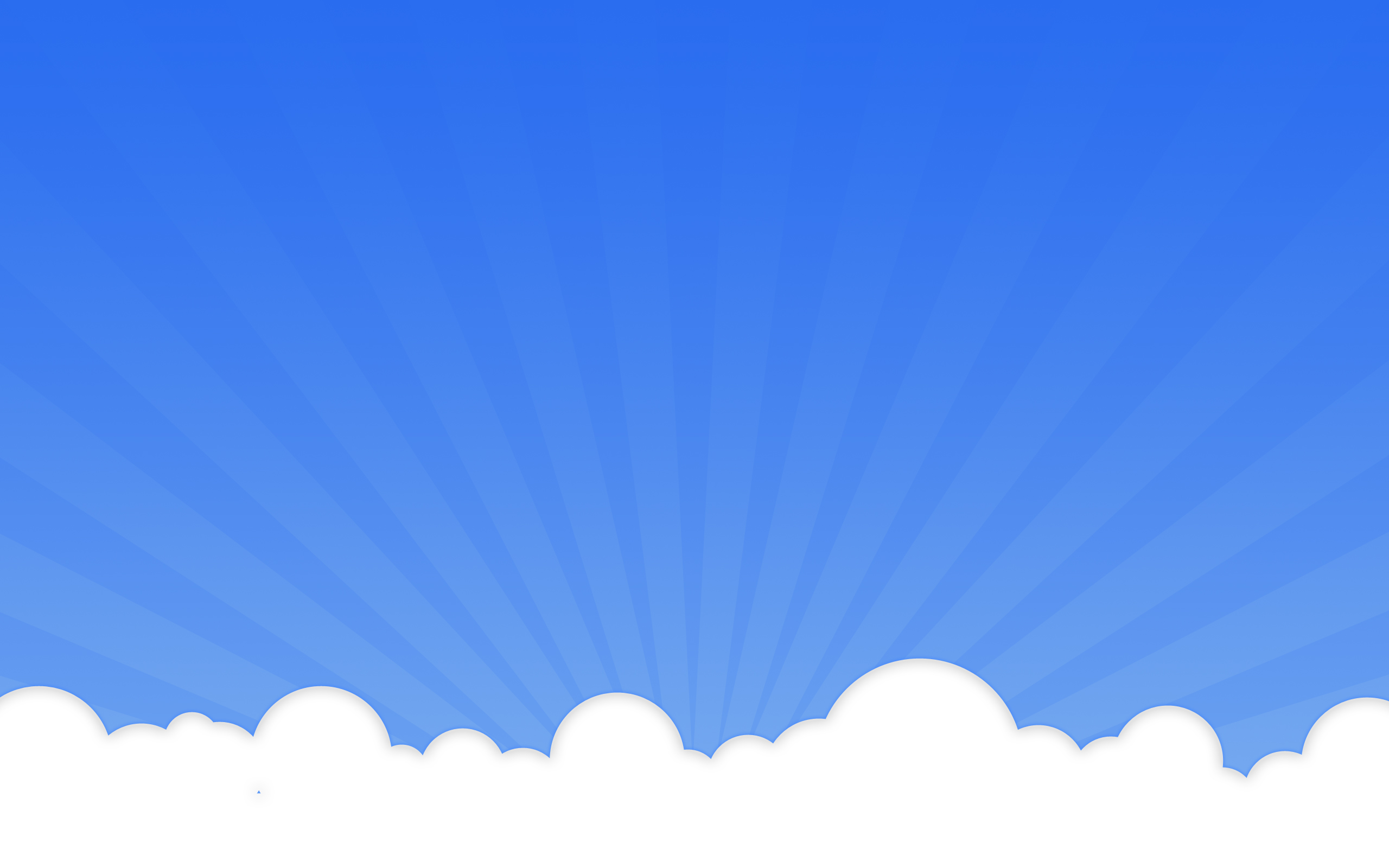 Follow up 1:
. Écoute les noms des animaux. C’est [ien] ou [(a)in]?
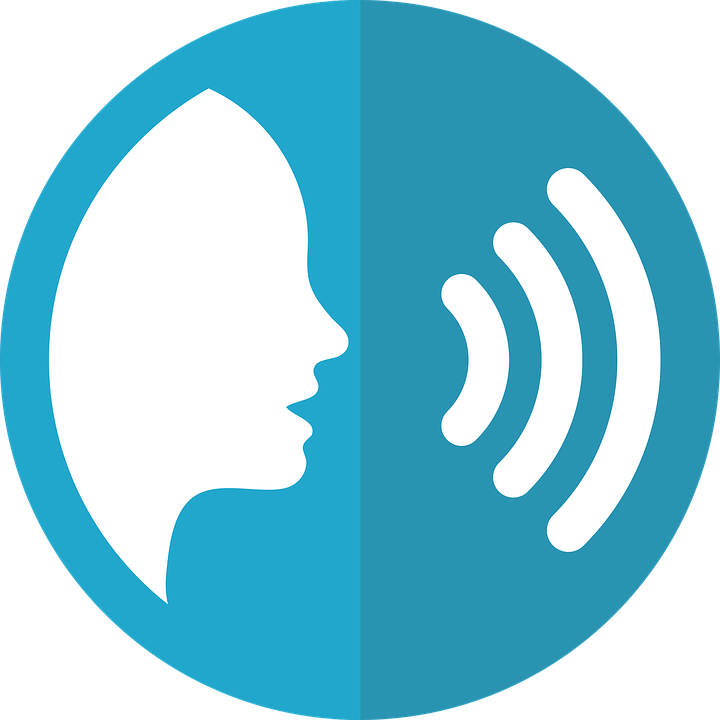 Prononce les mots.
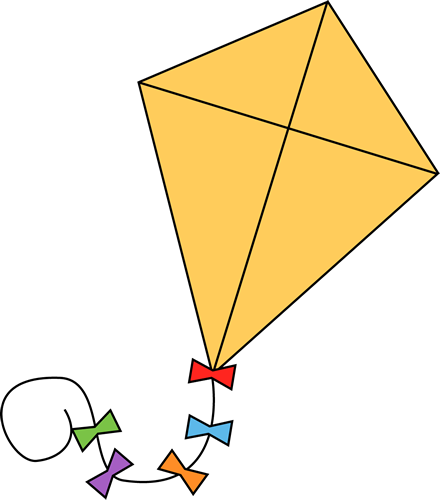 profit
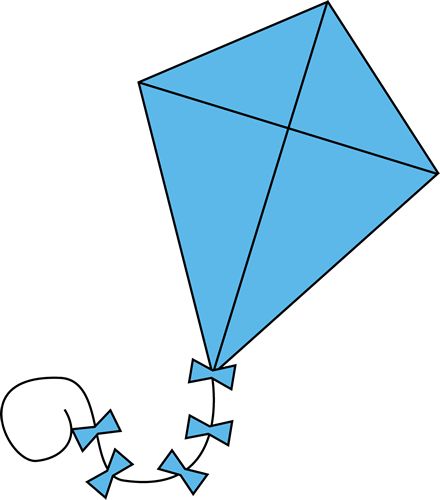 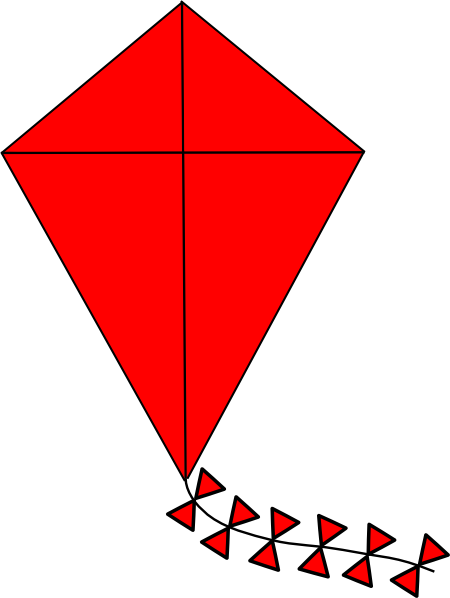 satellite
part
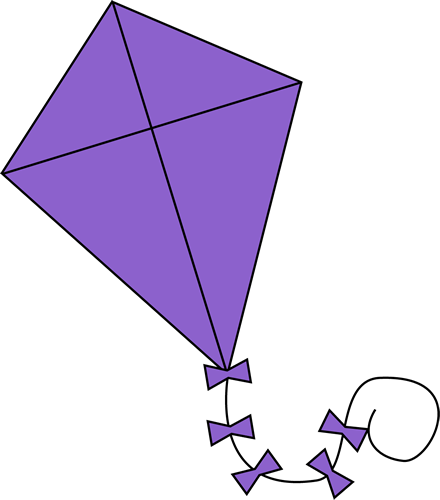 trampoline
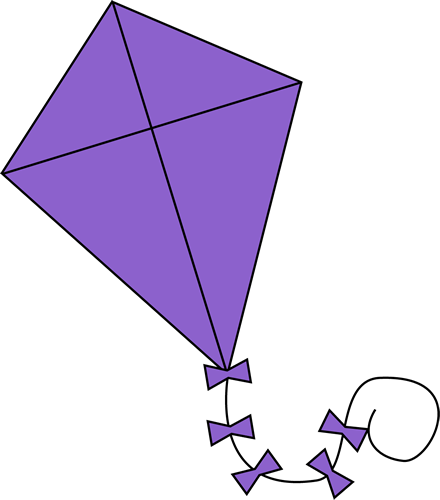 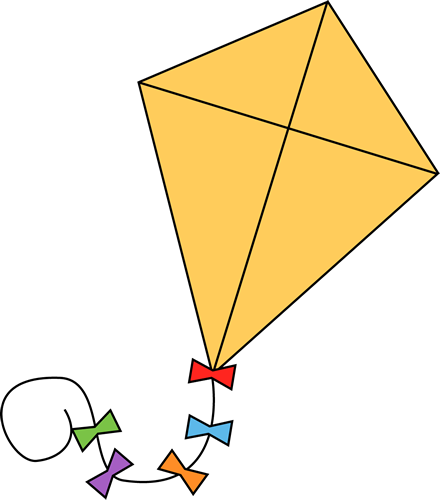 minute
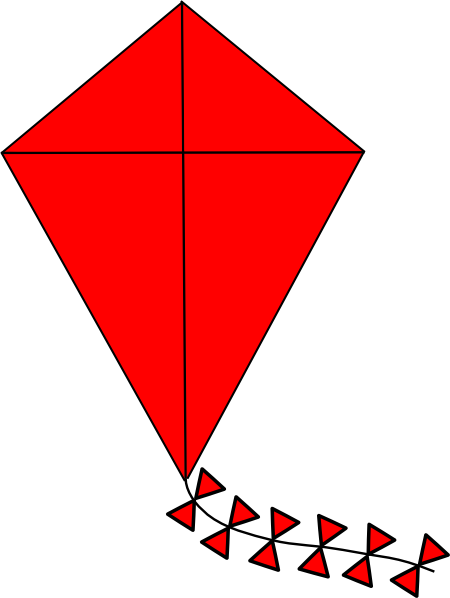 support
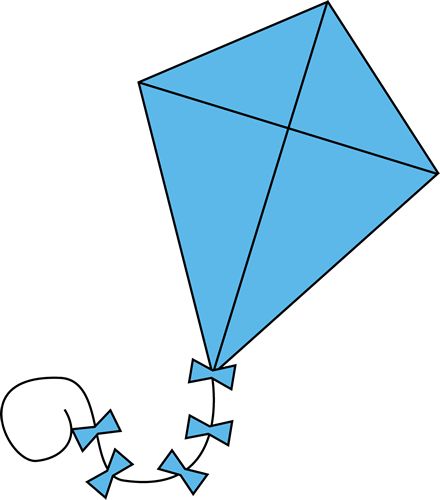 océan
secret
[Speaker Notes: Timing: 5 minutes

Aim: to practise read aloud of cognates with SFC and SFe.

Procedure:
Tell pupils that these are cognates: French words which are identical or very similar to English words.
Click to bring up the first word.  Pupils have to read it aloud before it disappears.  If they have time they can say it more than once.
Continue with items 2-8.
There is no audio on this slide. Go to the next slide, if required, to see and hear all the words again.]
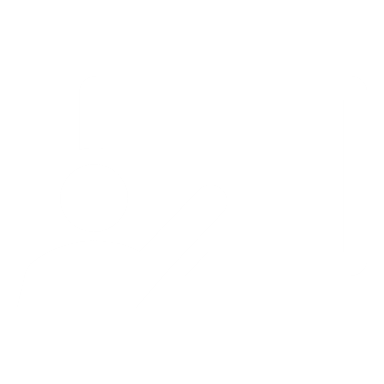 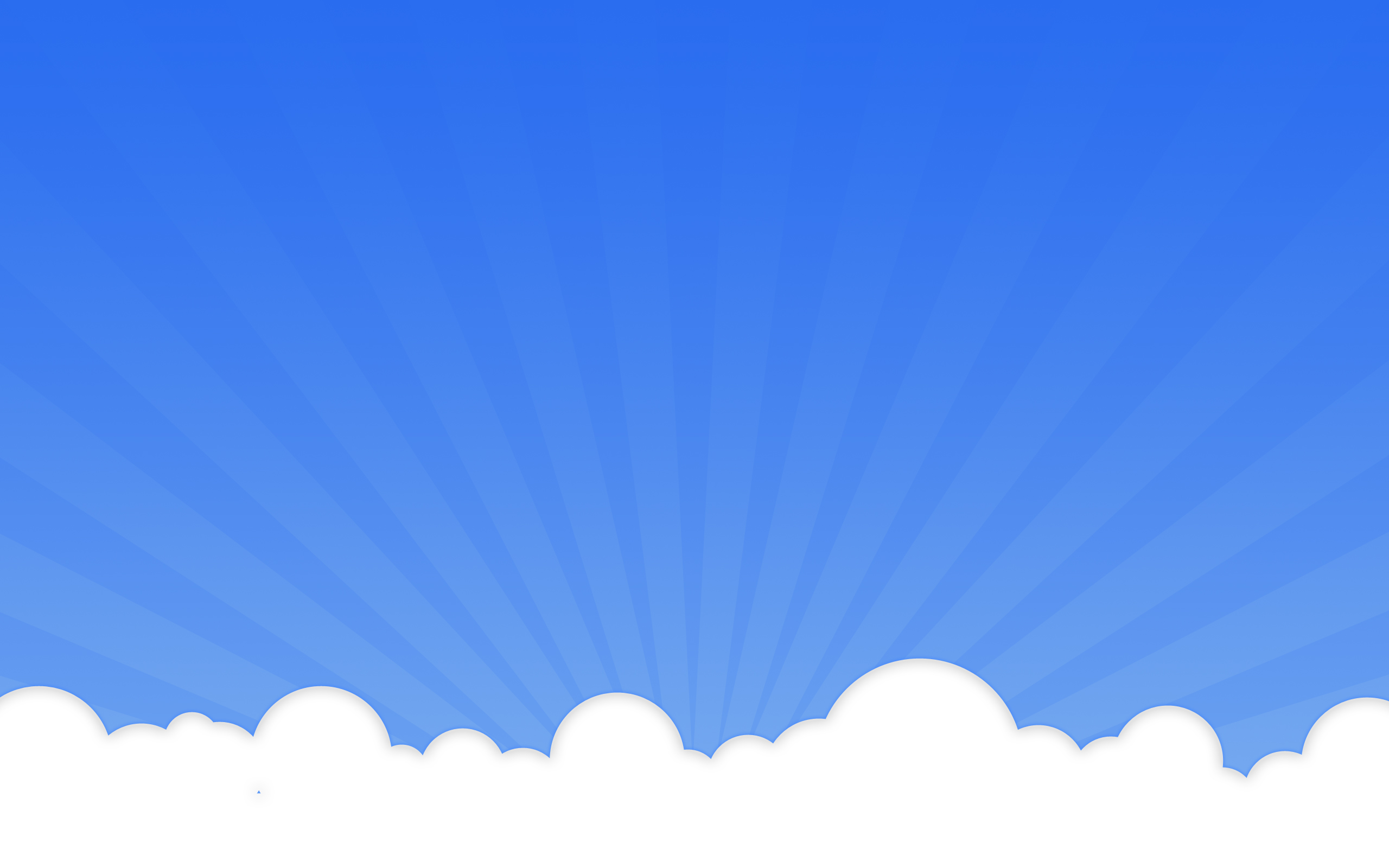 Follow up 1:
. Écoute les noms des animaux. C’est [ien] ou [(a)in]?
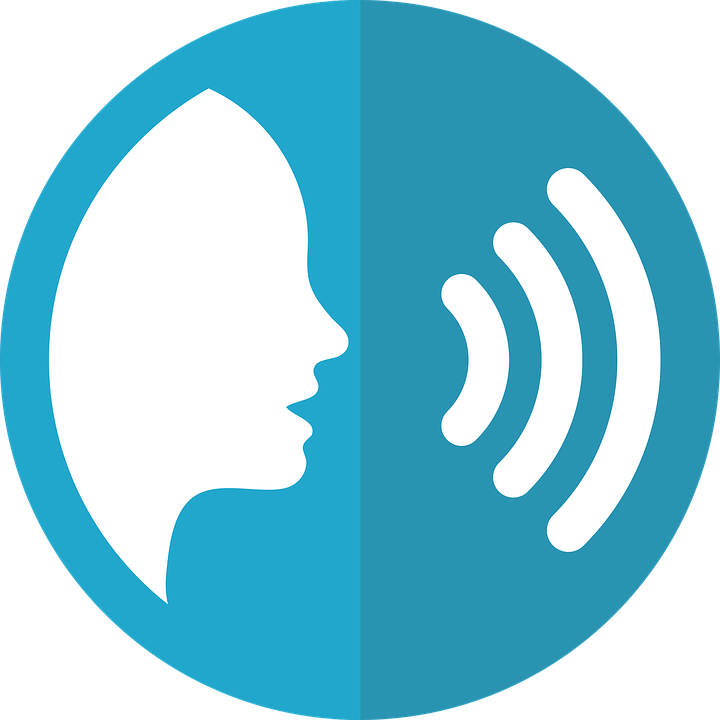 Prononce les mots.
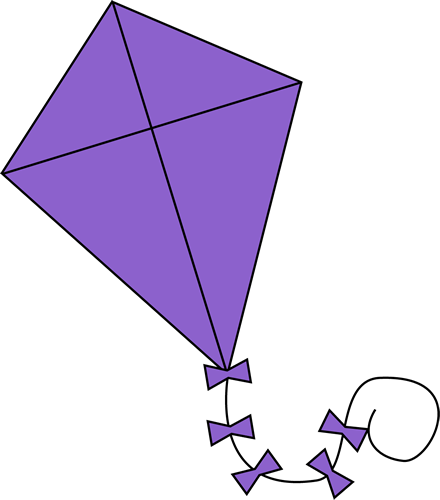 minute
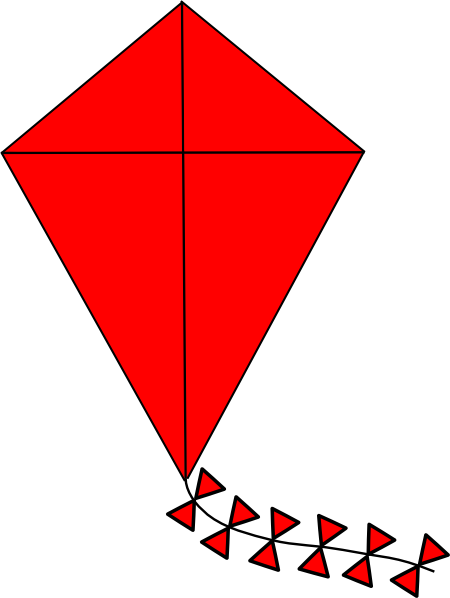 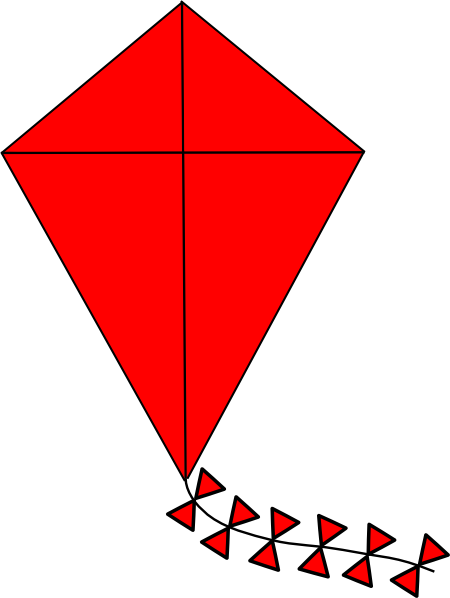 support
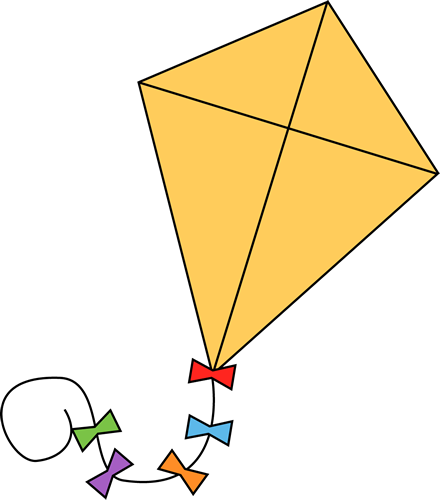 profit
satellite
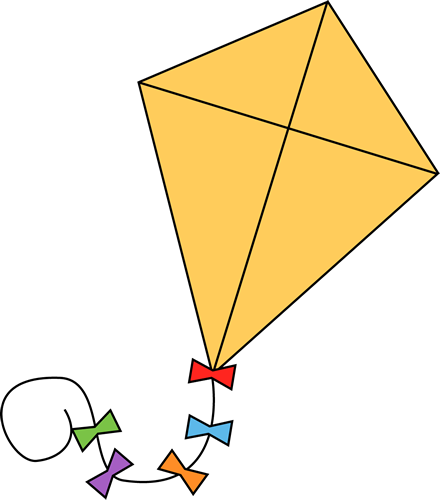 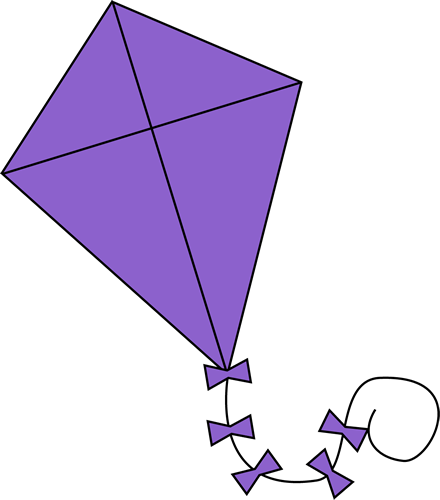 océan
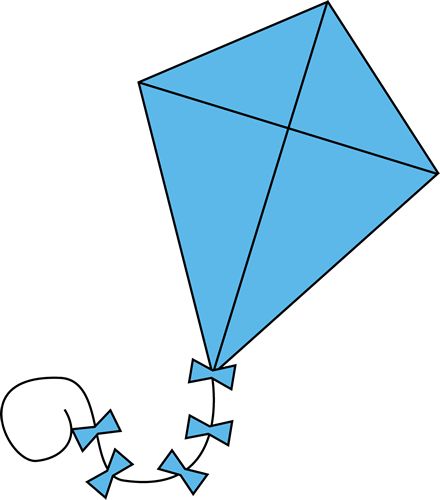 secret
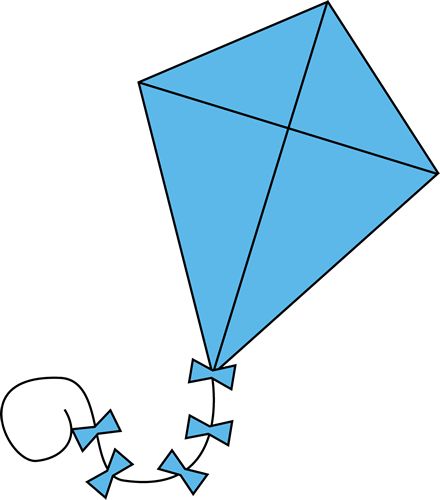 trampoline
part
[Speaker Notes: ANSWER SLIDE

Procedure:Click on each word to hear it pronounced, as required.]
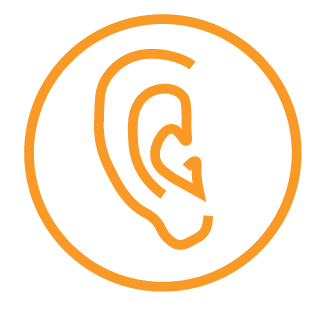 La famille Kergosien est à Berck-sur-Mer.
Follow up 2:
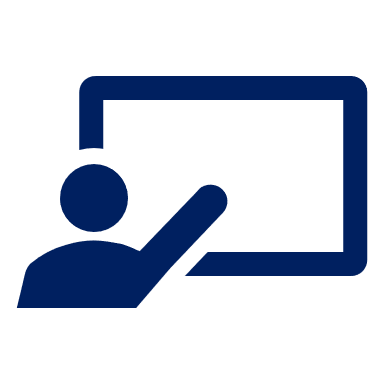 Écoute. Adèle parle à Pierre. Qui va où ?
écouter
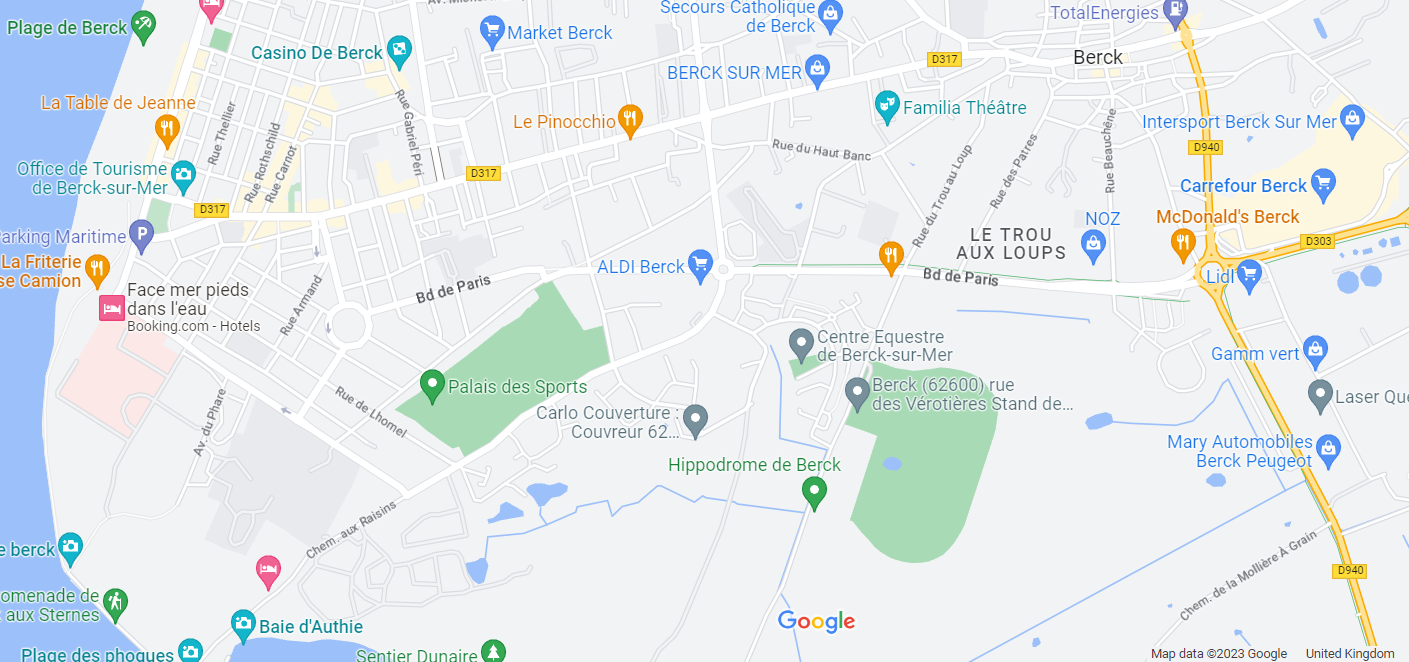 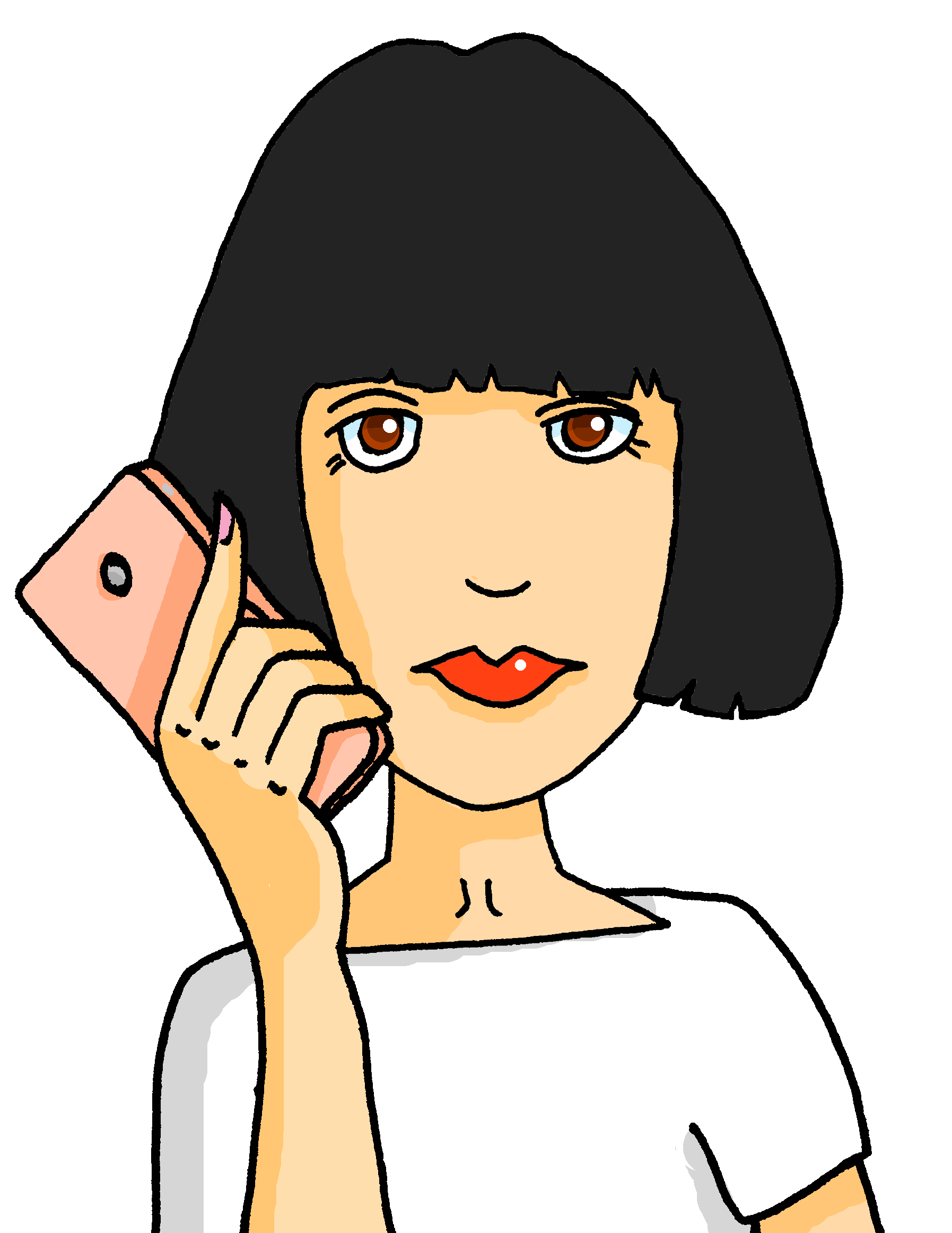 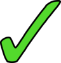 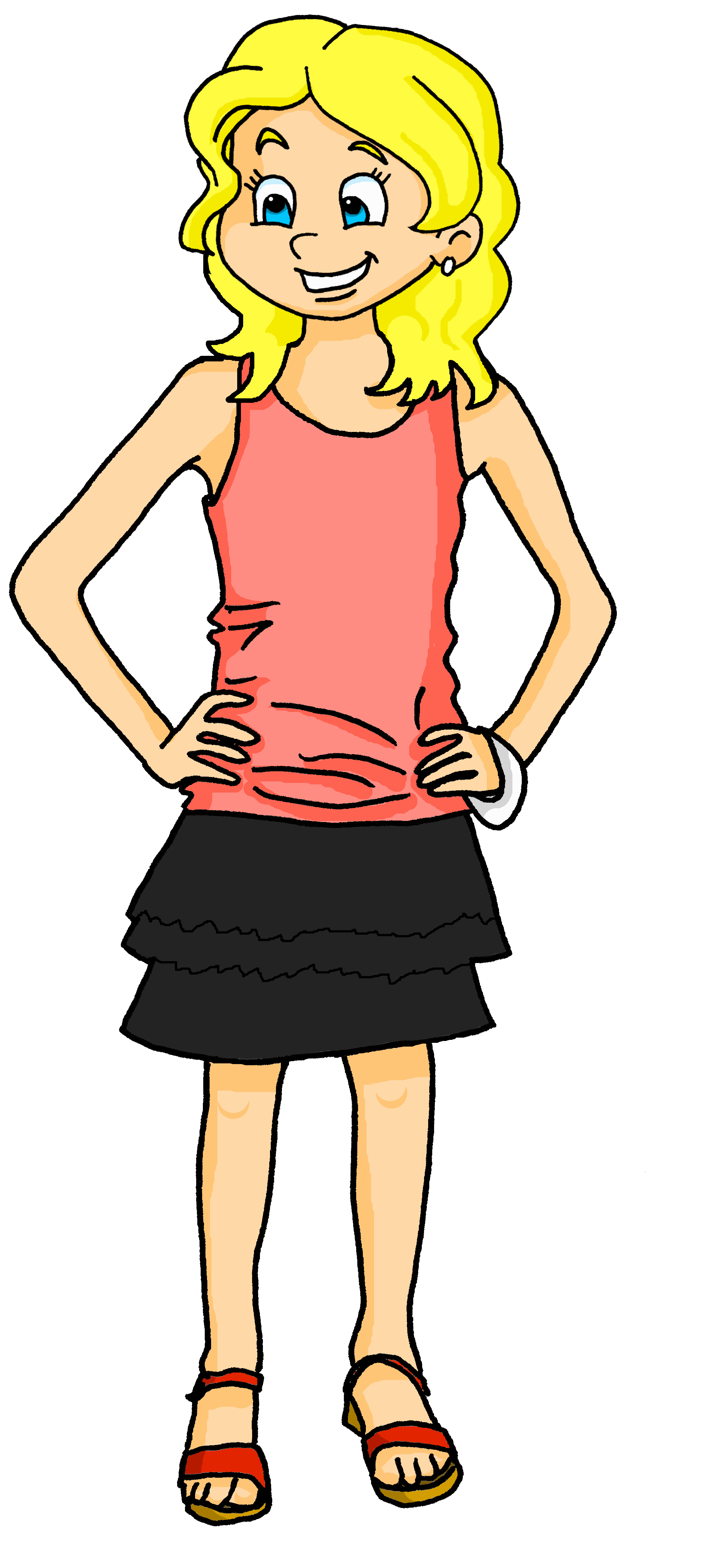 1
beach
café
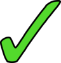 2
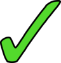 3
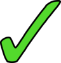 4
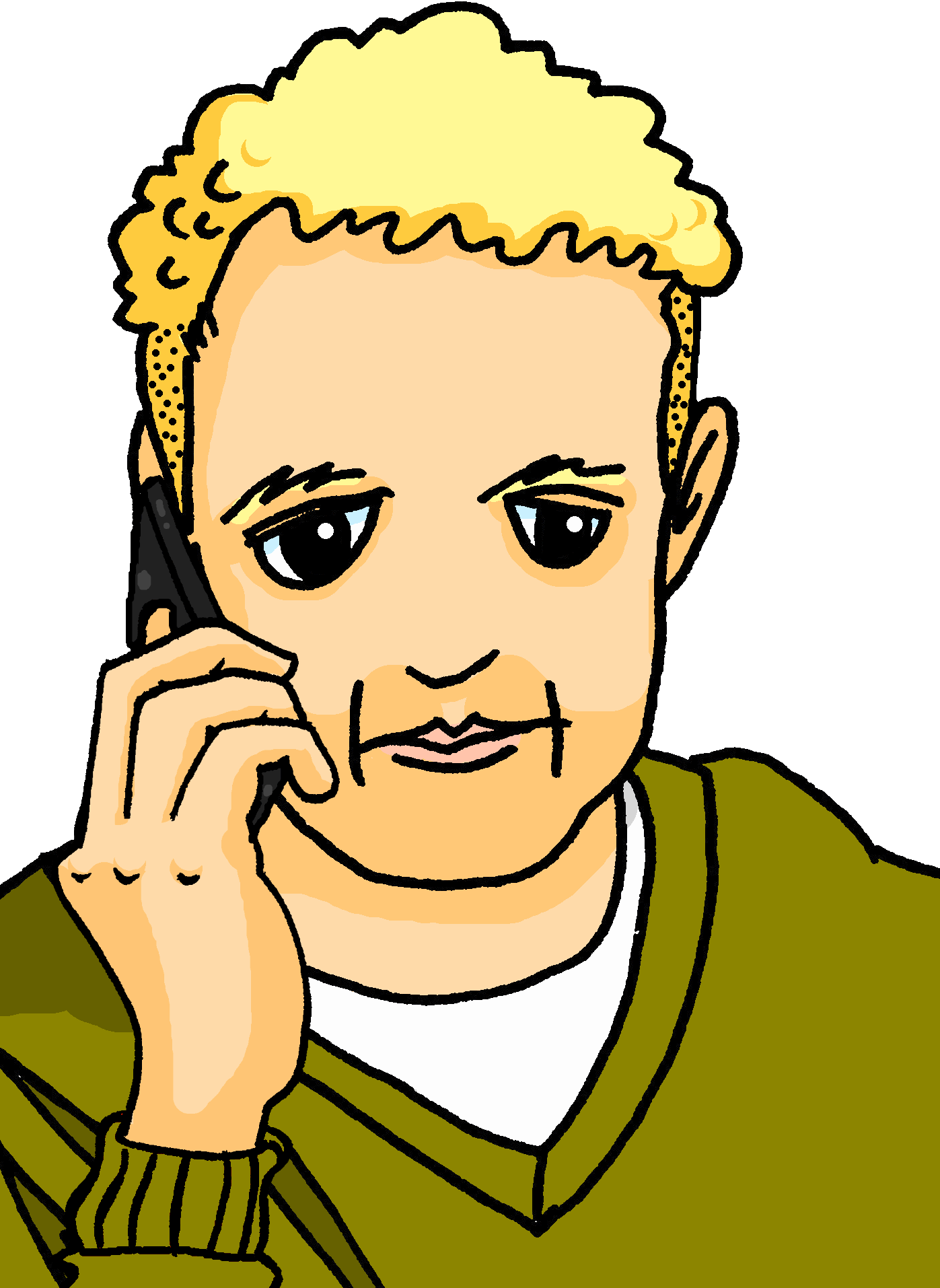 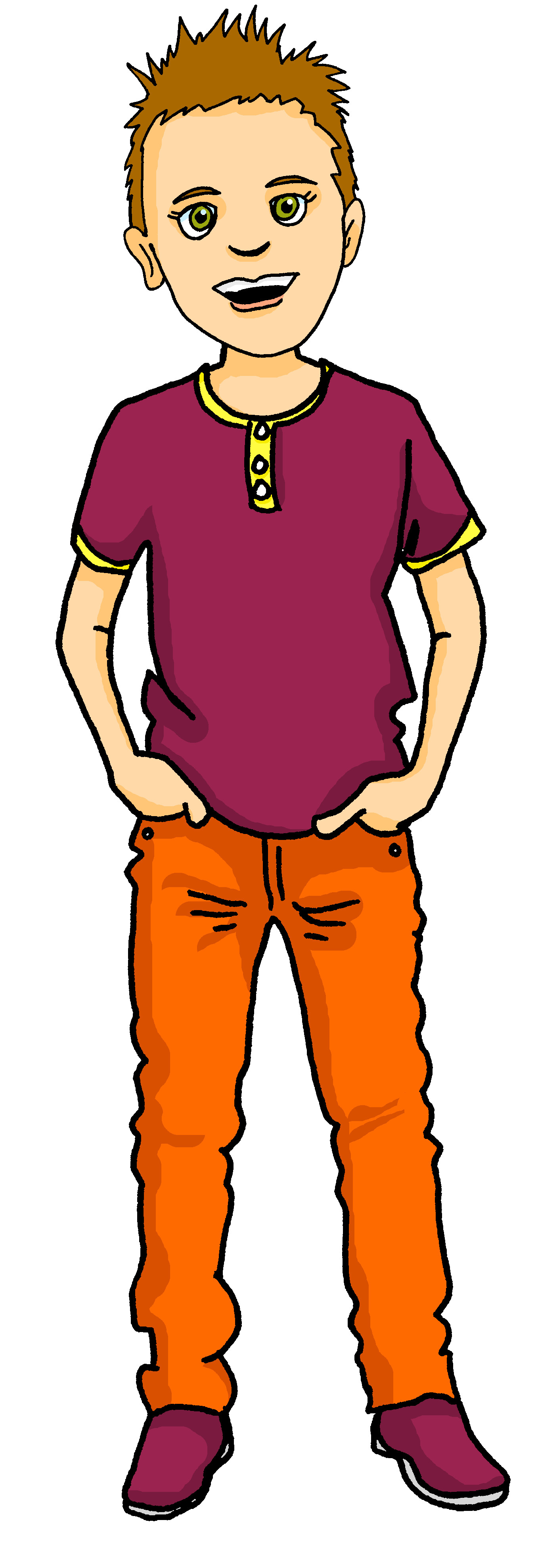 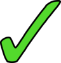 5
hotel
post office
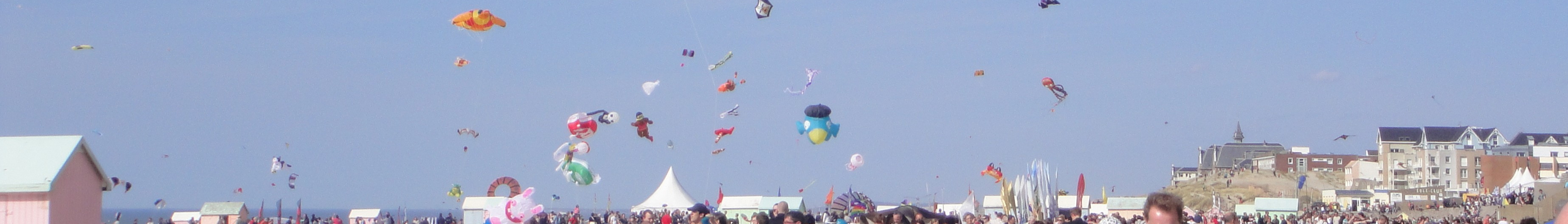 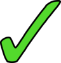 6
[Speaker Notes: Timing: 5 minutes 

Aim: to practise aural comprehension of simple sentences with locations; to practise correctly associating au/à la/à l’ with previously taught nouns.

Procedure:
Click to listen to each sentence.
Pupils decide where each person is going, based on the preposition + article they hear.
Click to reveal answers. Note: the full sentence is triggered by the answer tick.

Transcript:Je vais au [café].Tu vas à la [poste] ?!!!
Est-ce que Maman va au [marché] ?Non, elle va à la [plage].
Je ne vais pas au [théâtre].Papa va à l’ [hôtel].
Image attribution:
Berckplage cerfvolant.JPG : Bateloupreautderivative work : Barbe-sauvage, CC BY-SA 3.0 via Wikimedia Commons]
est   |  n’est pas
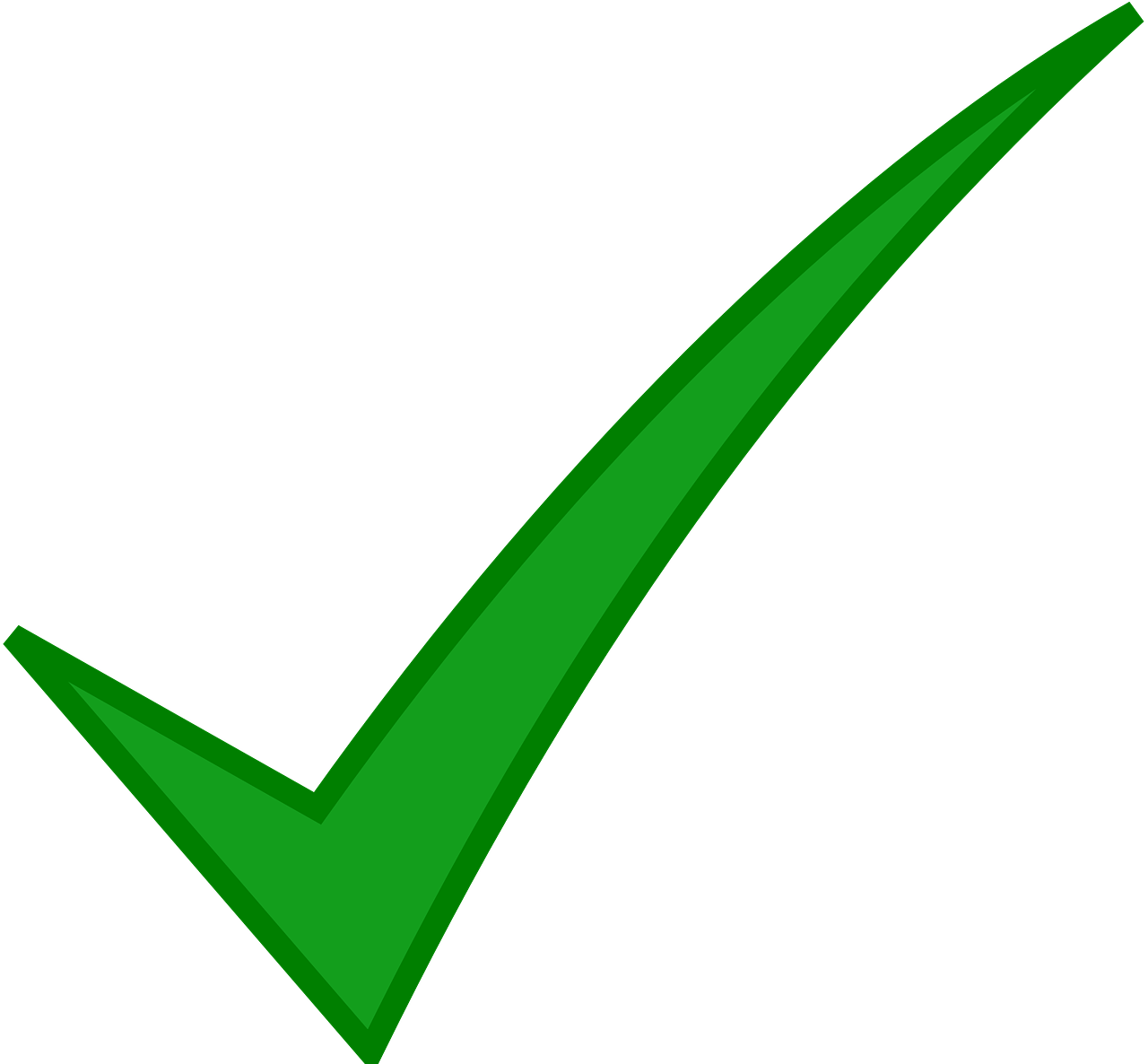 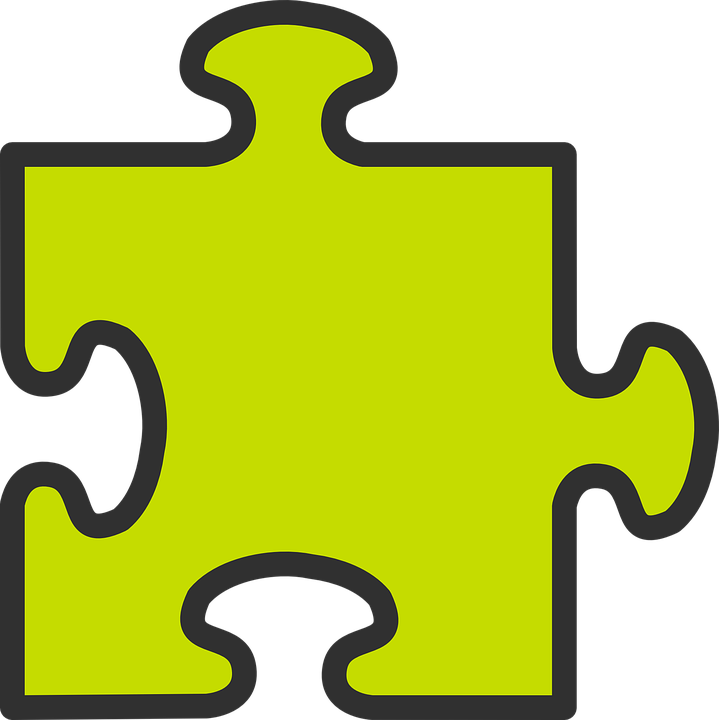 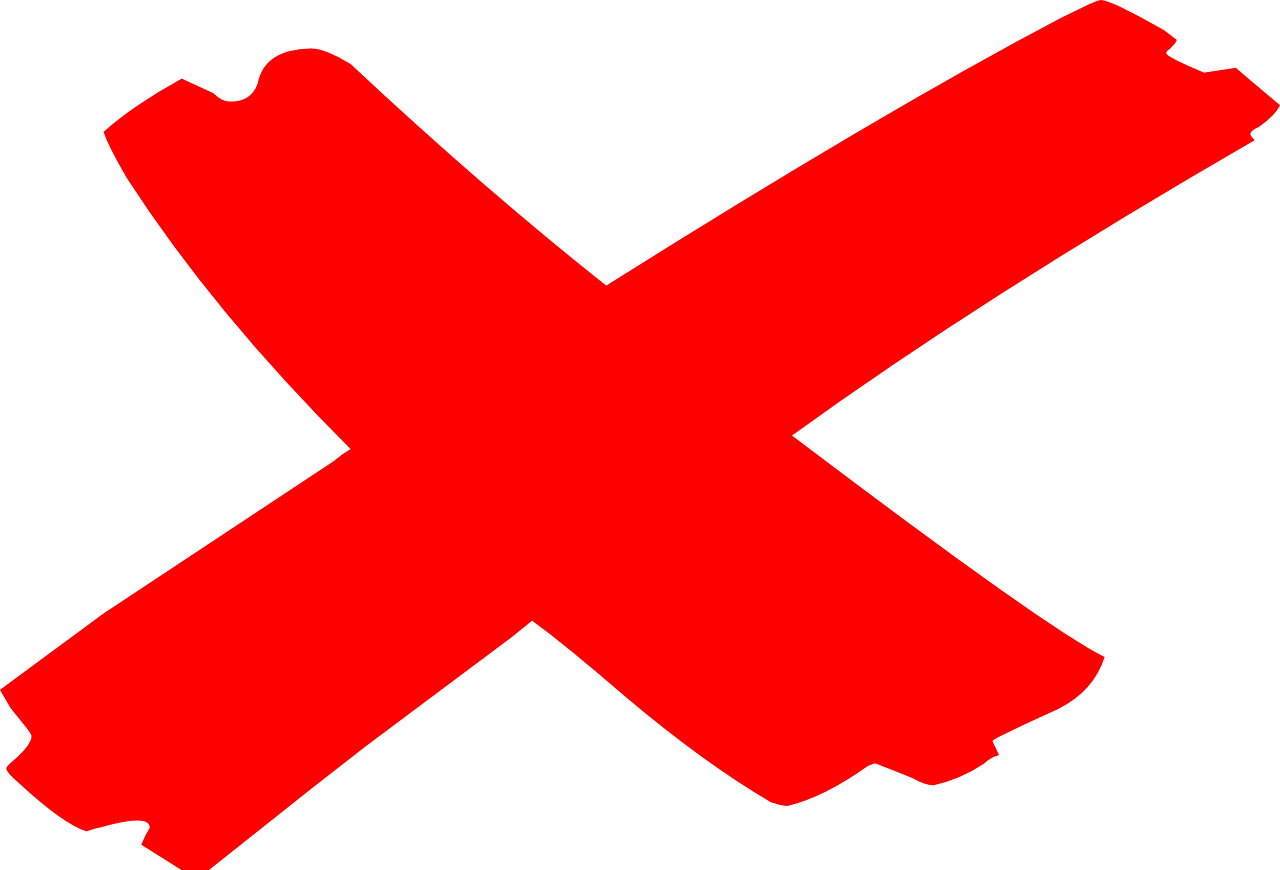 Remember, to say ‘it is’ use il/elle est:
To say ‘it isn’t’ use il/elle n’est pas:
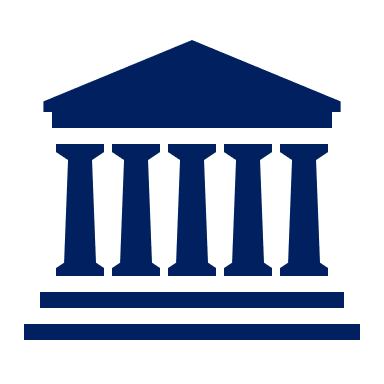 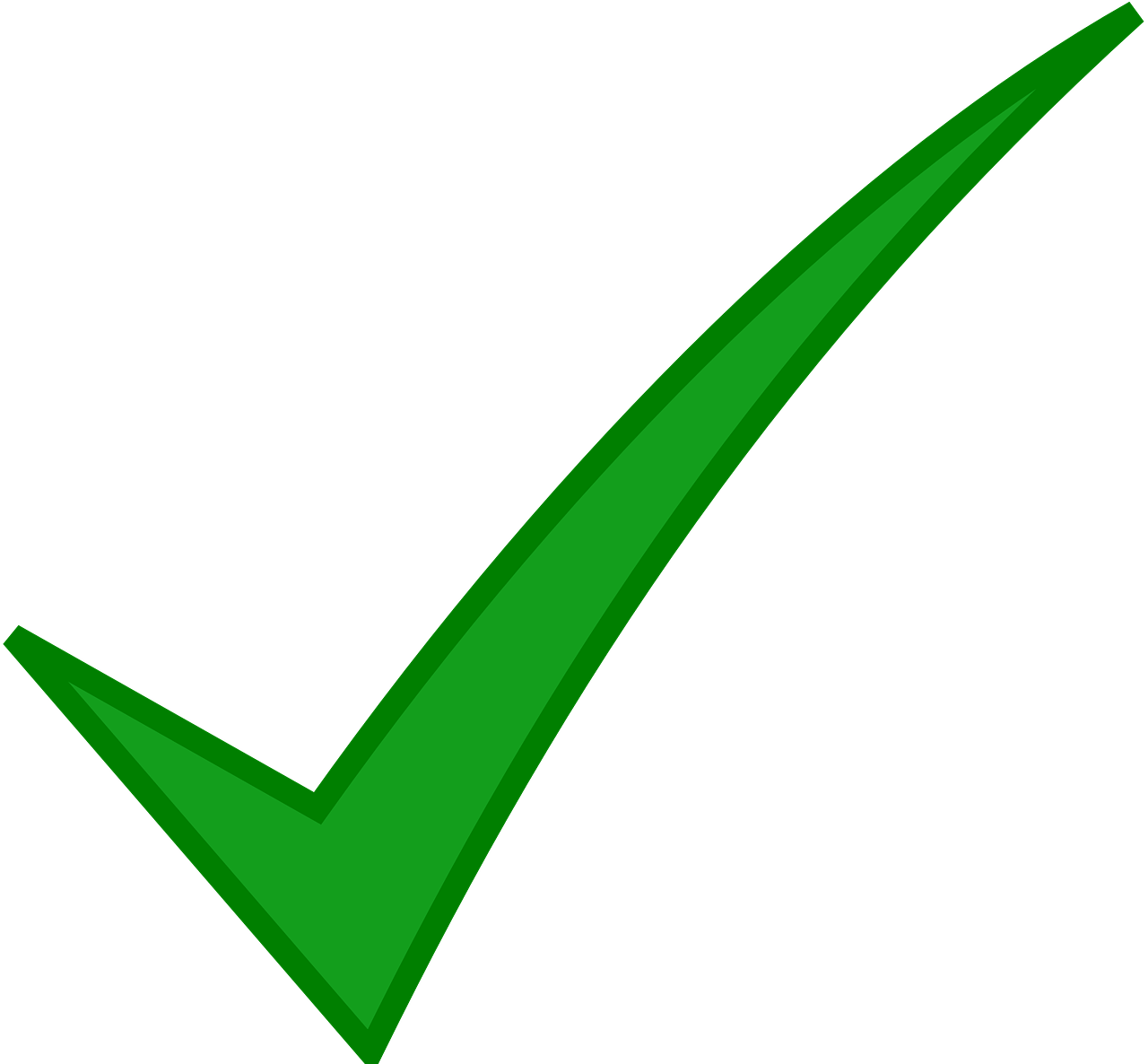 Voici un musée. Il est près d’ici.
Il n’est pas près d’ici !
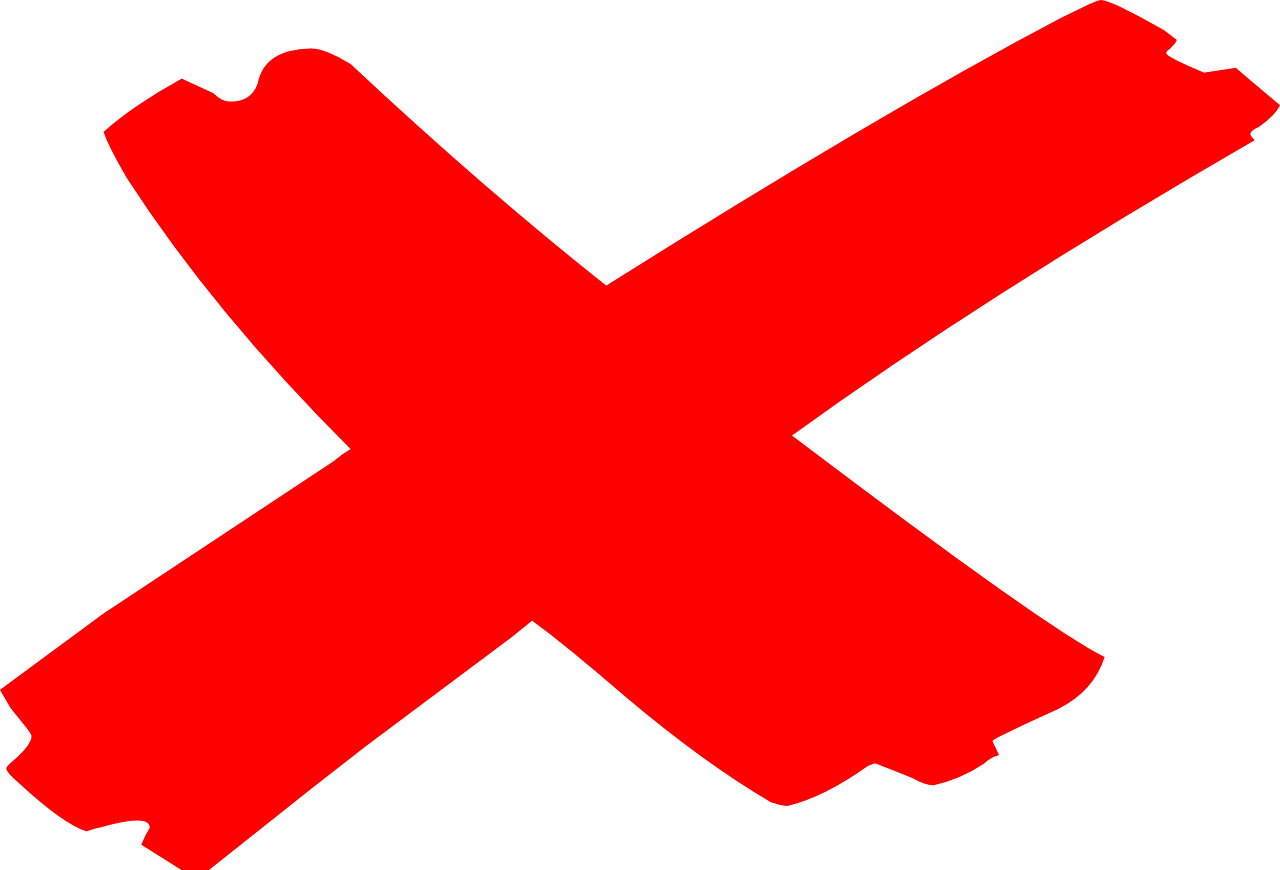 Here’s a museum. It is near here.
It isn’t near here!
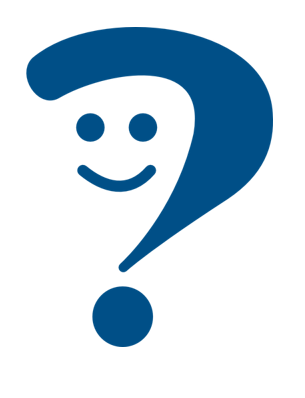 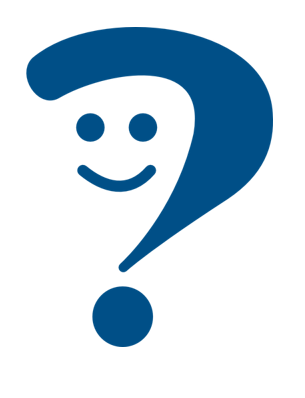 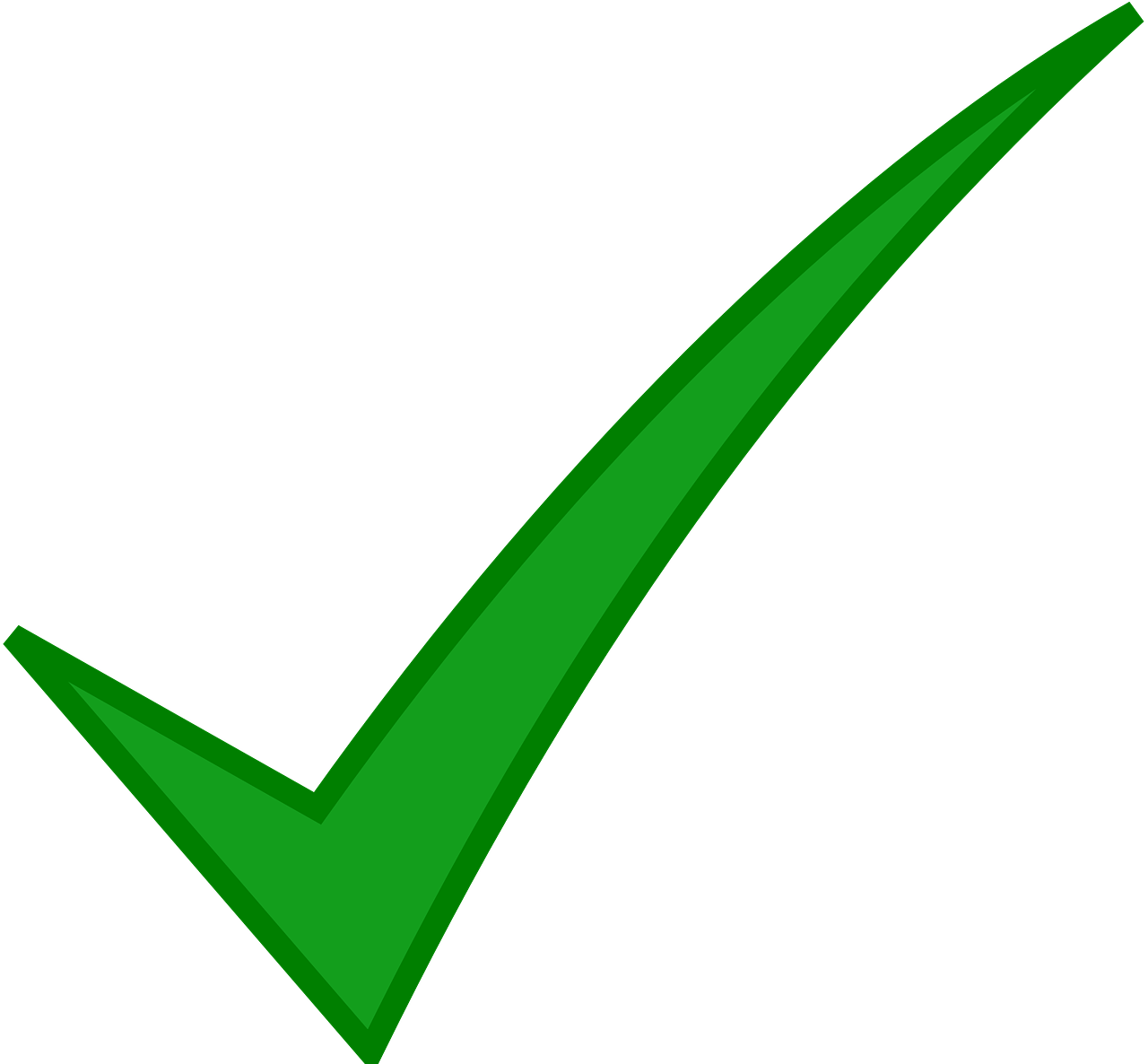 Voici une piscine. Mais elle est très loin d’ici.
Elle n’est pas loin d’ici !
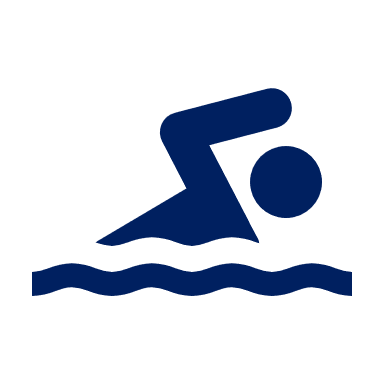 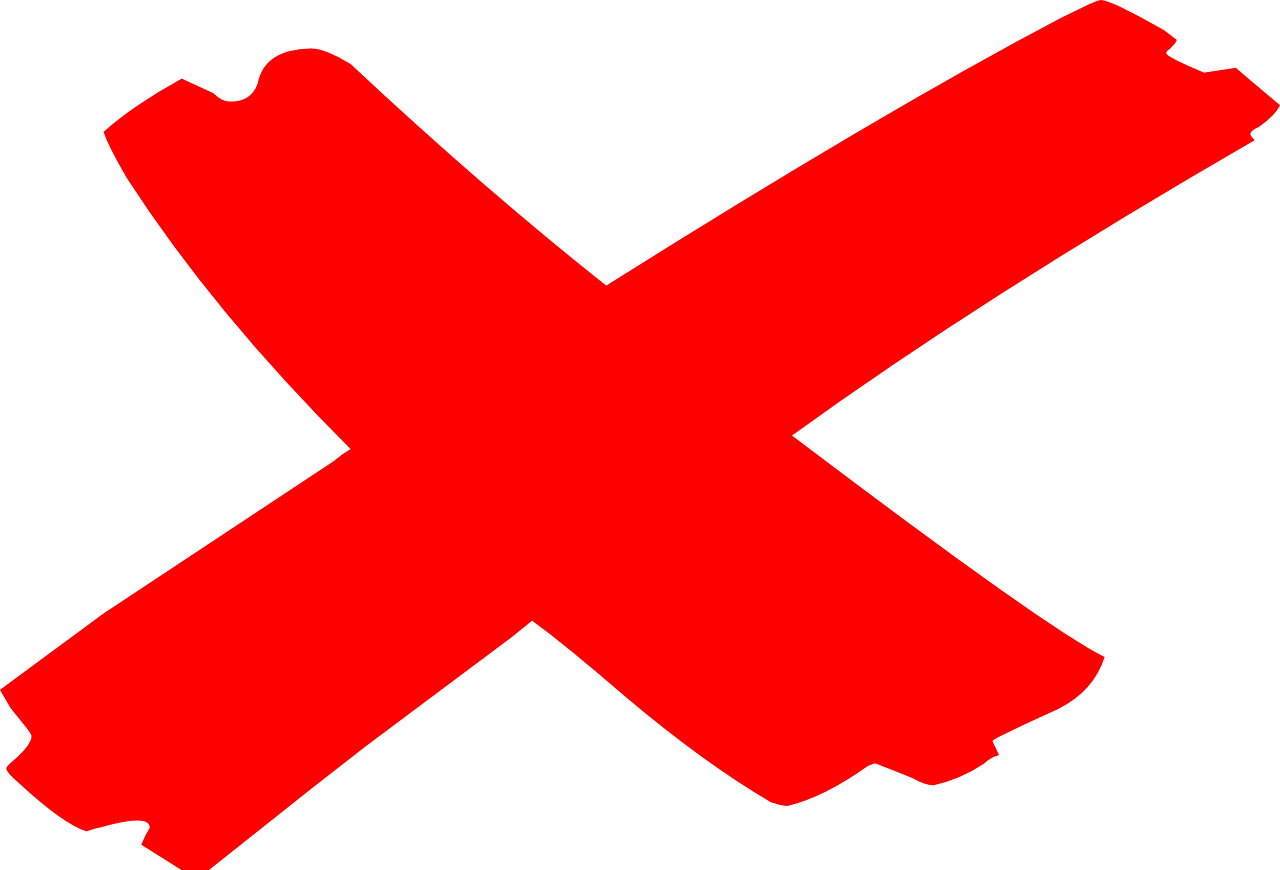 It isn’t far from here!
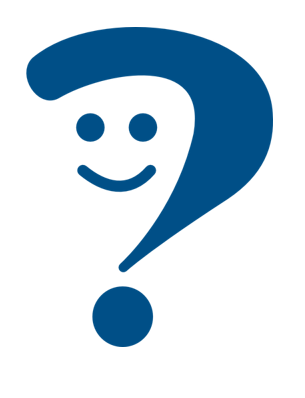 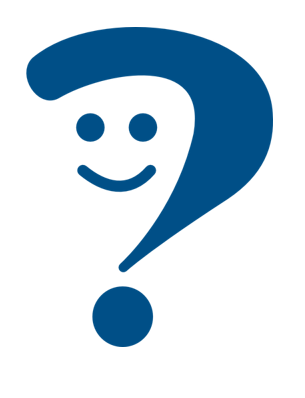 Here’s a pool. But it is 
very far from here!
⚠ Remember: to mean ‘it’, use ‘il’ for masculine and ‘elle’ for feminine nouns.
[Speaker Notes: Timing: 2 minutes

Aim: to remind pupils about negation.

Procedure:
Click through the animations to present the information.
Elicit English translations for the French examples provided.]
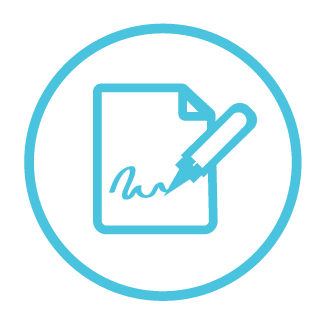 C’est faux !
Follow up 3
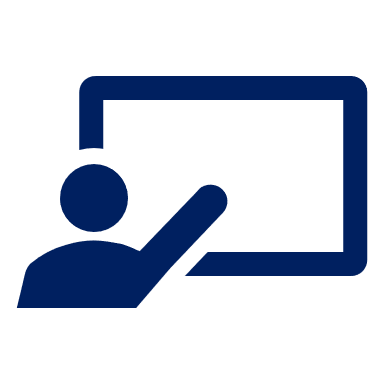 .
Écris bien les phrases.
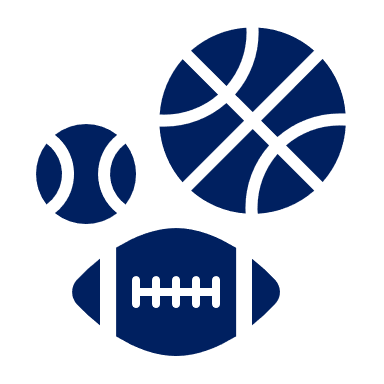 écrire
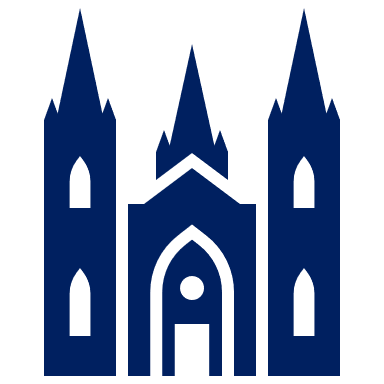 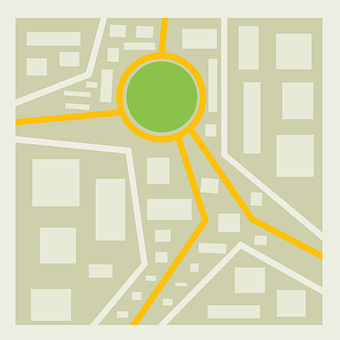 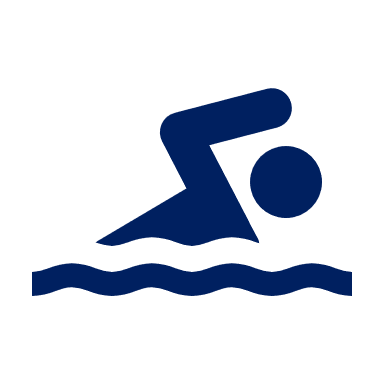 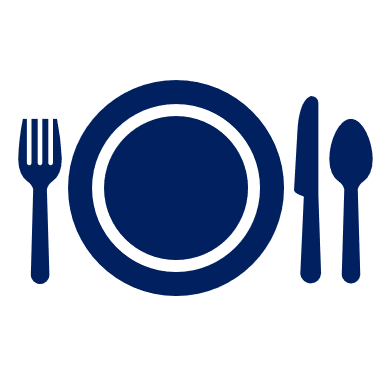 1. Le centre commercial est à côté du centre sportif.
1. Le centre commercial est loin du centre sportif.
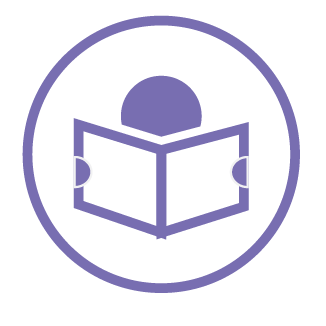 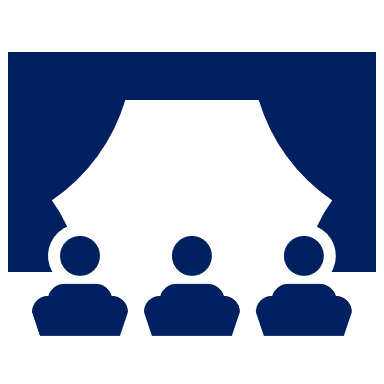 2. Le marché est près de l’église.
lire
2. Le théâtre est près de l’église.
3. La plage est loin du stade.
3. La plage n’est pas loin du stade.
4. La piscine est à côté du café.
4. La piscine est loin du café.
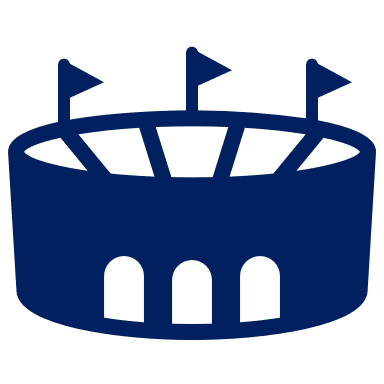 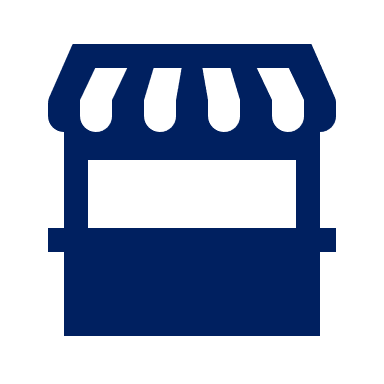 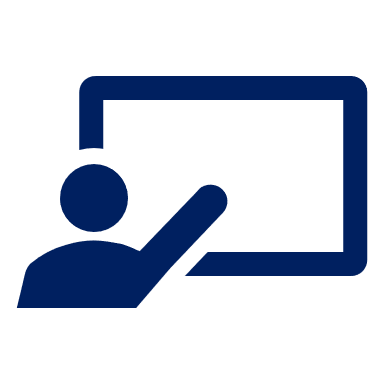 .
Écris deux phrases.
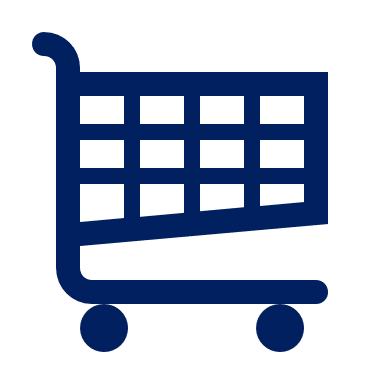 5. ________________________________________
5. La plage est loin du théâtre.
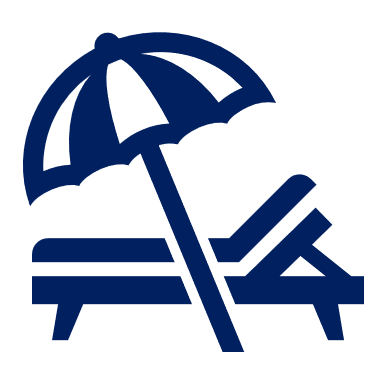 6. ________________________________________
6. La piscine n’est pas près du stade.
[Speaker Notes: Timing: 8 minutes
Aim: to practise written comprehension and scaffolded production of sentences using adverbial expressions of location.

Procedure:
Pupils read the sentences and look at the map.
They correct each phrase to match the information on the map, changing the parts in bold each time.
Click to provide answers. Note that items 5 & 6 are just suggestions – there are many different possible sentences. Encourage pupils to write one negative sentence.]
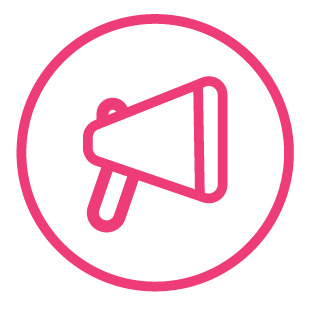 C’est où ? Round 1
Follow up 4
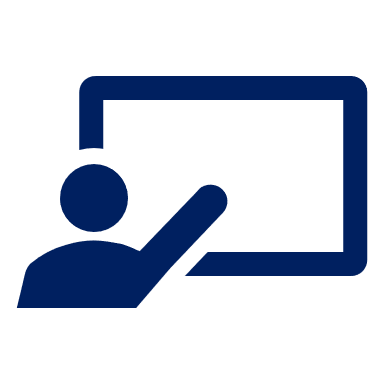 . Écoute les noms des animaux. C’est [ien] ou [(a)in]?
Parle avec ton ou ta partenaire.
Partenaire B:Listen and identify the four places.
parler
Partenaire A:Tell your partner where these places are.1. The stadium2. The theatre3. The pool4. The market
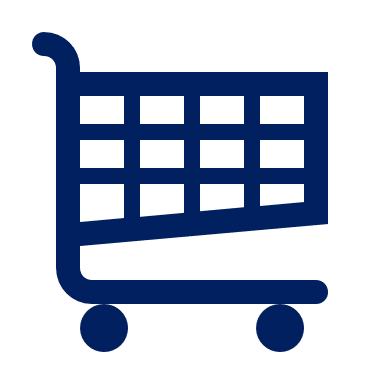 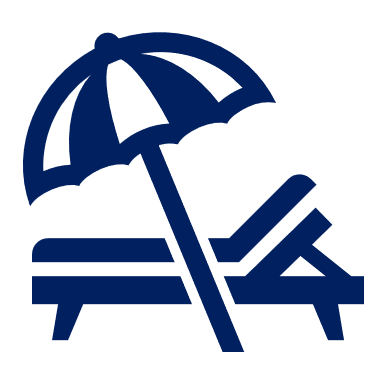 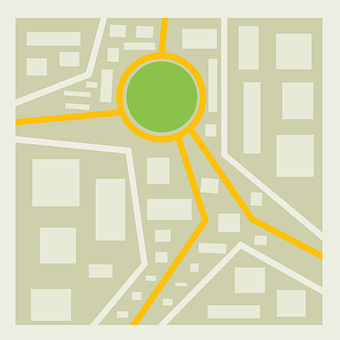 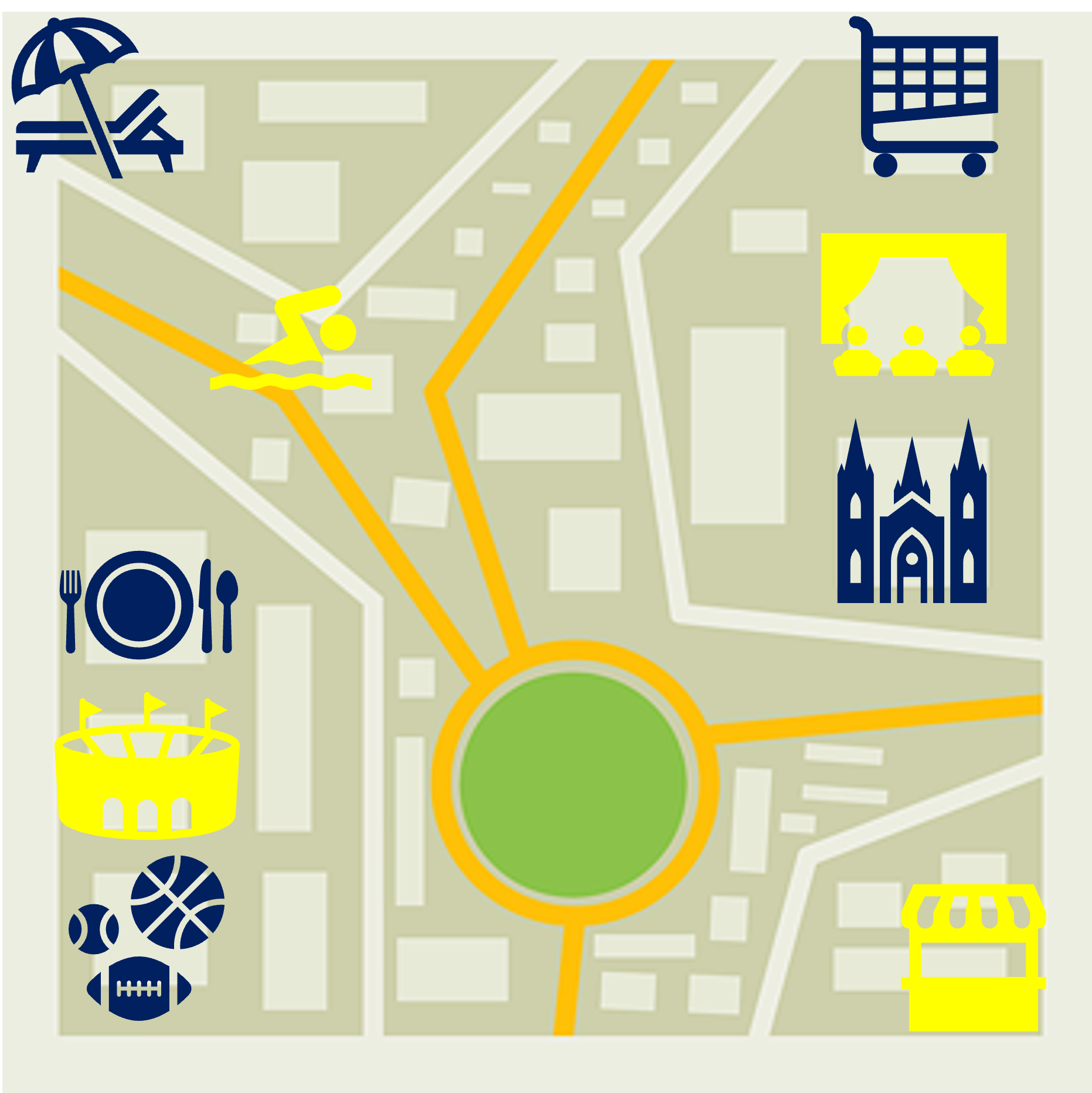 B
A
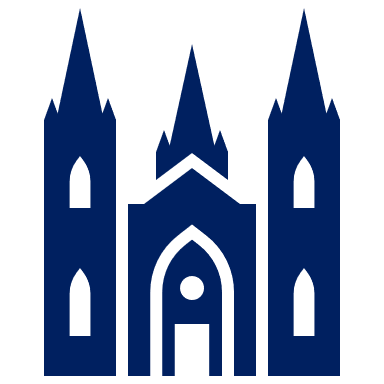 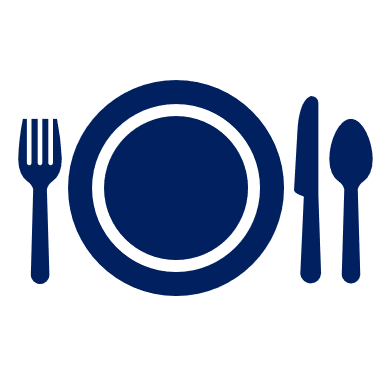 C
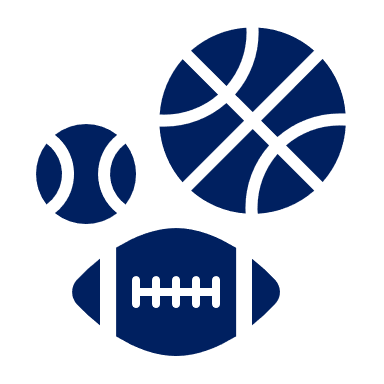 D
[Speaker Notes: Timing: 5 minutes (two slides + handouts)Note: do not click on this slide until pupils have completed the task.

Aim: to exchange information about the location of different places in the town.

Procedure:1. Give each pupil a handout (either A or B).
2. Pupil A starts by saying where the four places are.
3. Partner B listens and identifies each place (A, B, C, D)4. Pupils swap roles for round 2. (See next slide)5. Use this slide and the next slide to provide answers, after both rounds are finished.6. Click on each letter – A, B, C, D – to hear the sentences.  Note: these are just suggested answers.  Other answers are possible.


Transcript:
La piscine est près de la plage.
Le théâtre est à côté de l’église. Le théâtre est à côté du centre commercial.
 Le stade est  à côté du café. Le stade est  à côté du centre sportif.
 Le marché est loin de la plage.]
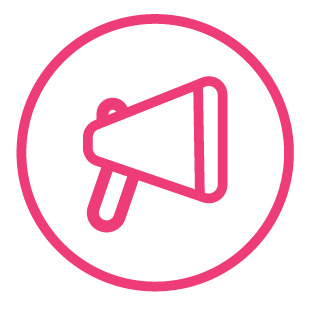 C’est où ? Round 2
Follow up 4
Partenaire A:Listen and identify the four places.
parler
Partenaire B: Tell your partner where these places are:1. The museum2. The theatre3. The stadium4. The pool
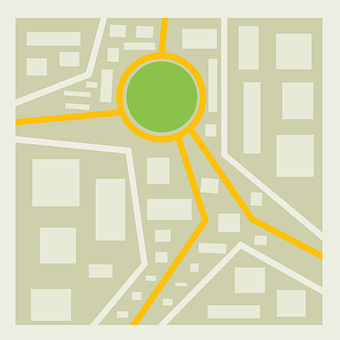 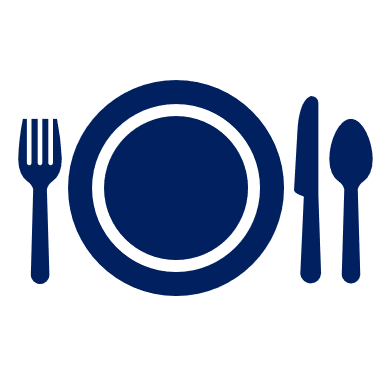 B
A
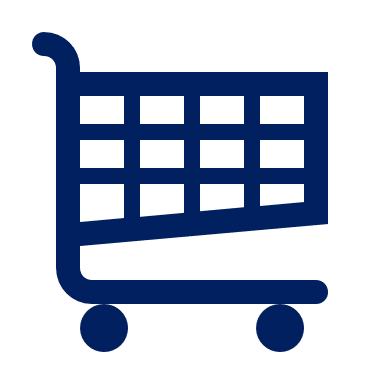 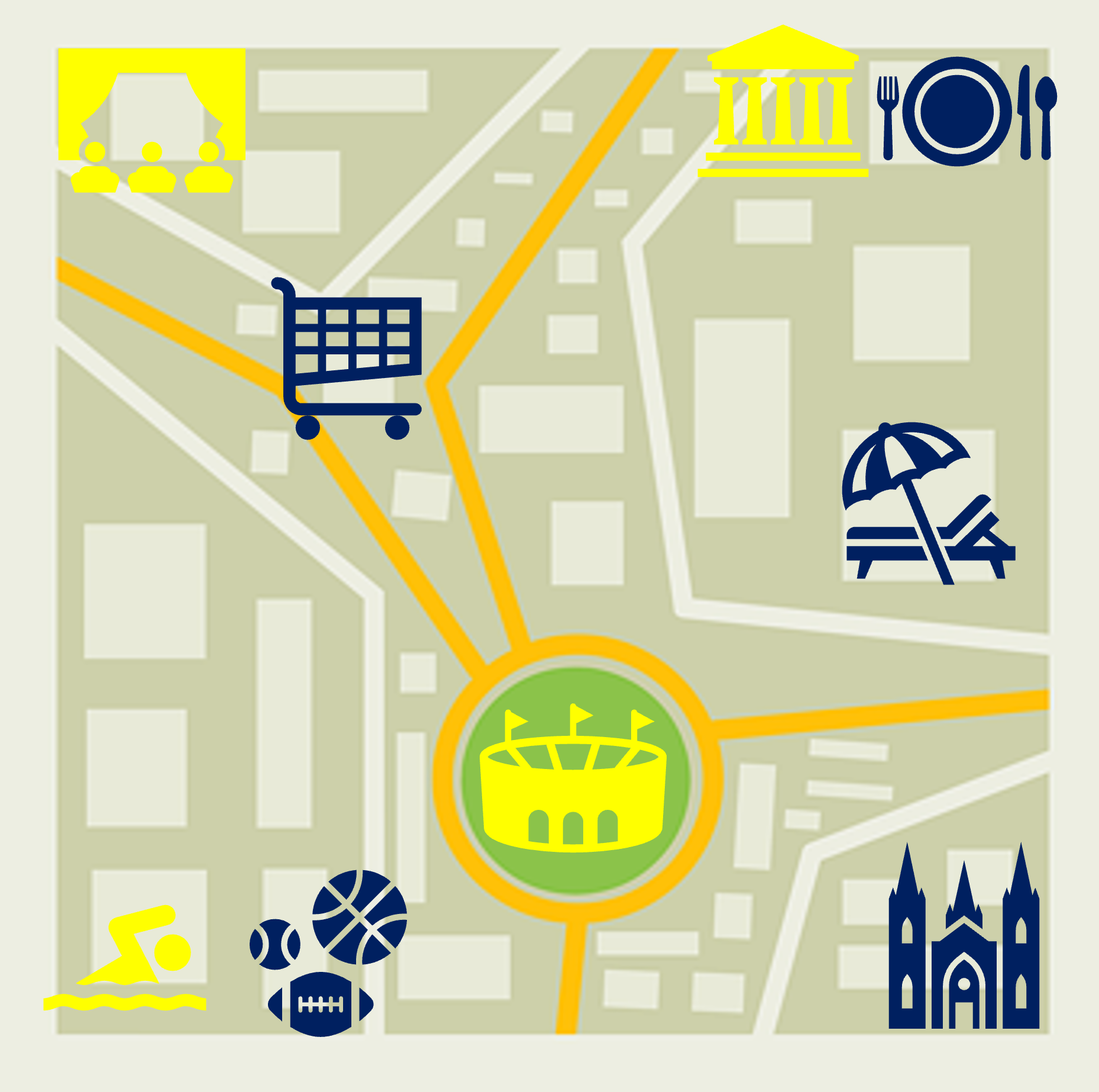 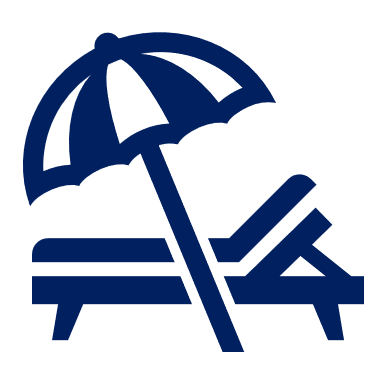 C
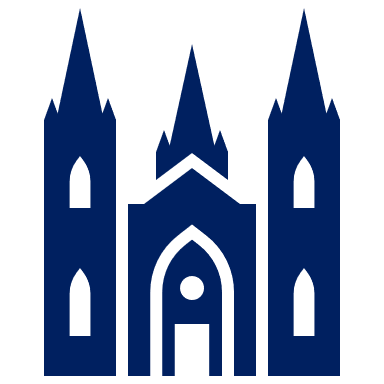 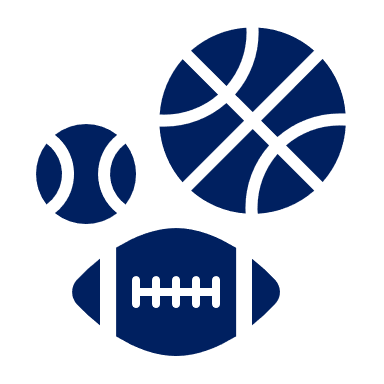 D
[Speaker Notes: ANSWERS – Round 2

Transcript:
Le théâtre est près du centre commercial.
Le musée est à côté du café.
 Le stade est  près du centre sportif.
 La piscine est loin du musée.]
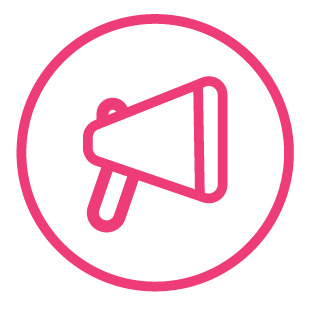 Follow up 5a - Écris en anglais : Can you get at least 15 points?
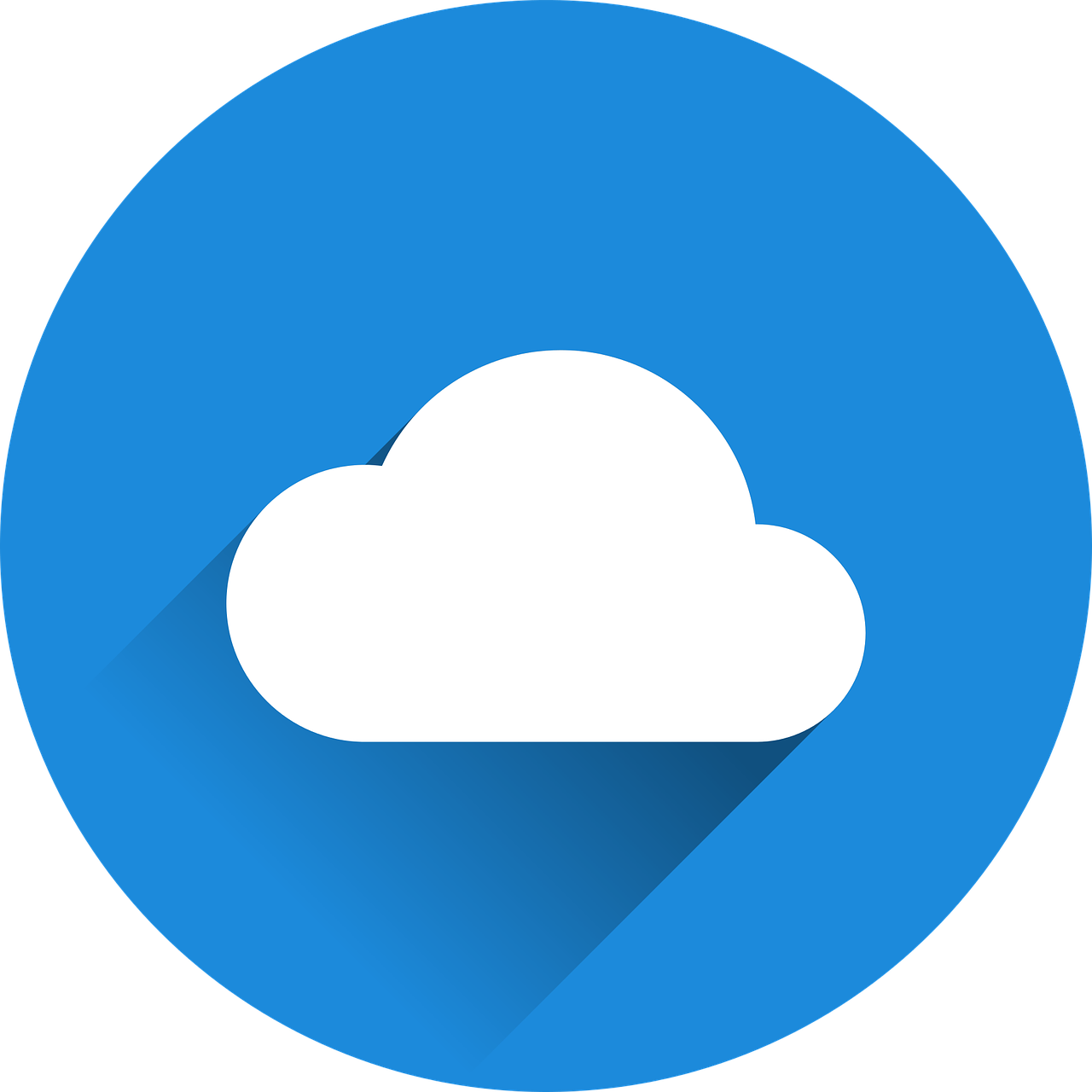 mots
vocabulaire
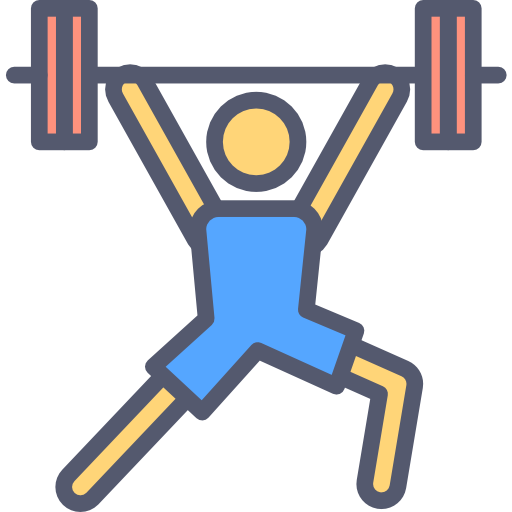 to win, winning
14
to practise
x3
19
23
(the) dictionary
x2
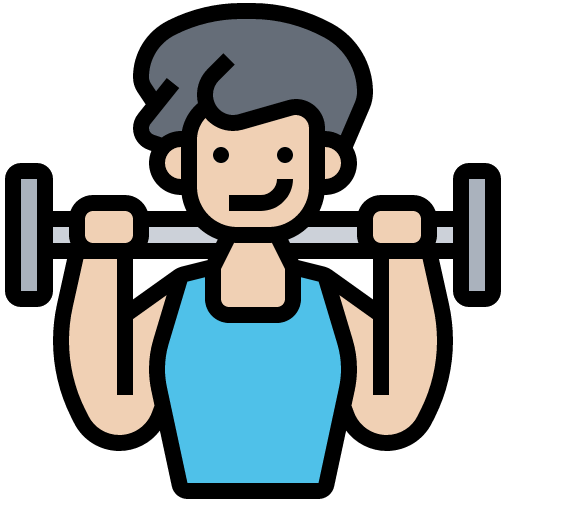 how many
of, from (to)
(the) side
31
there isn’t, there aren’t
25
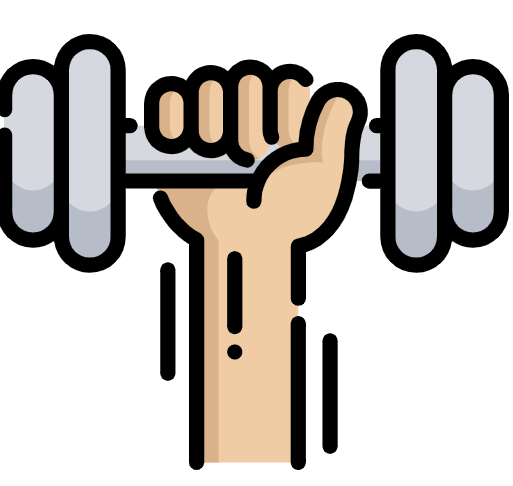 (the) stadium
(the) pool
next to, beside
x1
(the) theatre
near (to)
far (from)
[Speaker Notes: Timing: 5-10 minutes

Aim: to practise written production of vocabulary from this week and two revisited weeks.

Procedure:1. Give pupils a blank grid.  They fill in the English meanings of any of the words they know, trying to reach 15 points in total.2. Remind pupils that adjectives can refer to male or female persons and they should note this in their translations. E.g. pleased (f), short (m).

Note:The most recently learnt and practised words are pink, words from revisit 1 are green and those from revisit 2 are blue, thus more points are awarded for them, to recognise that memories fade and more effort (heavy lifting!) is needed to retrieve them.]
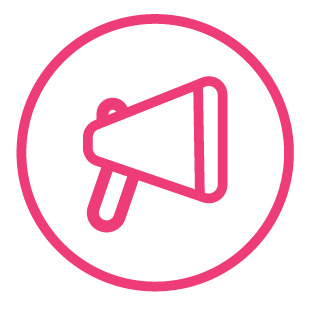 Follow up 5b - Écris en français : Can you get at least 15 points?
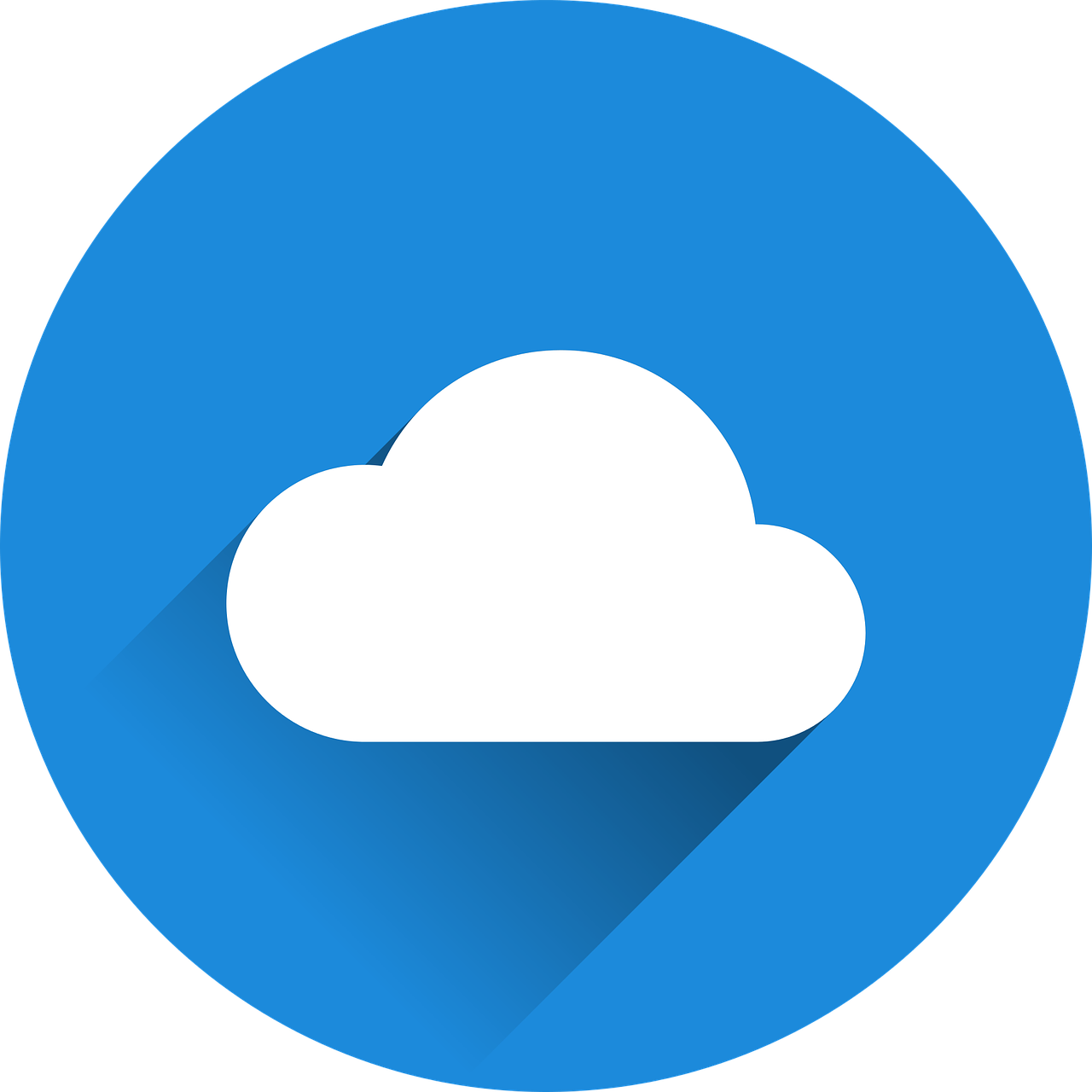 mots
vocabulaire
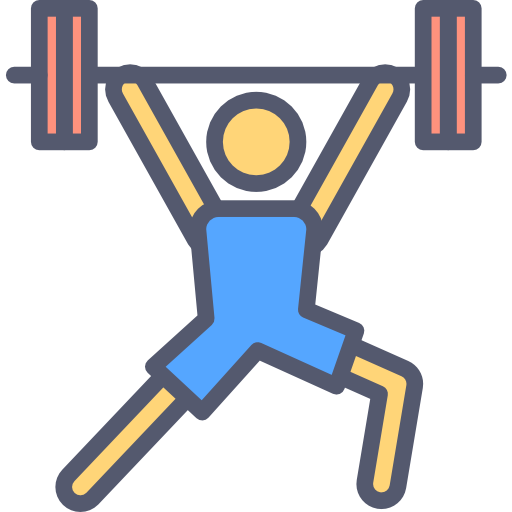 treize
quinze
pratiquer
x3
gagner
vingt-quatre
le dictionnaire
x2
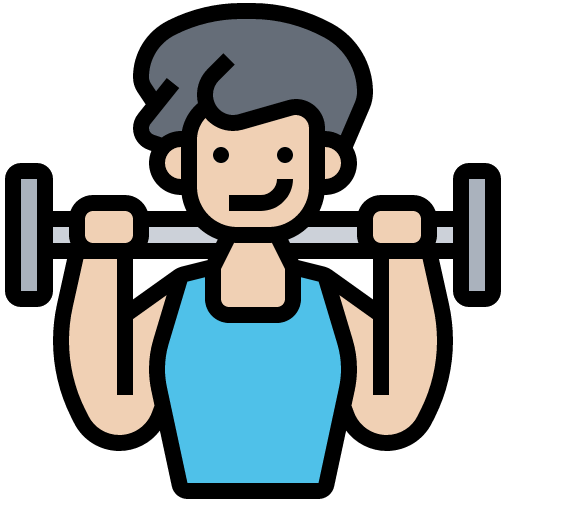 Il n’y a pas
dix-huit
trente
de
Il y a
vingt-sept
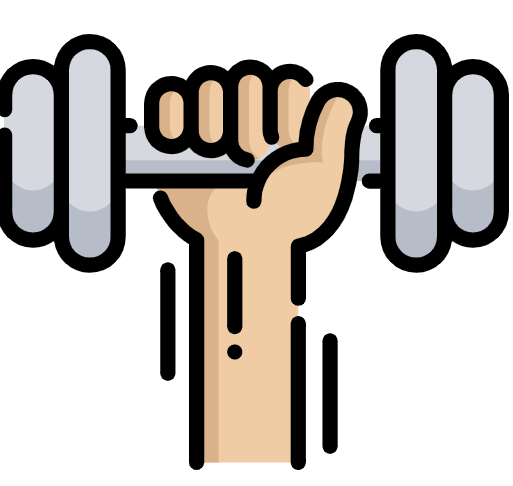 près (de)
à côté (de)
loin (de)
x1
le théâtre
le stade
la piscine
[Speaker Notes: Timing: 5-10 minutes

Aim: to practise written comprehension of vocabulary from this week and previous weeks.

Procedure:Give pupils a blank grid.  They fill in the French meanings of any of the words they know, trying to reach 15 points in total.
Note:The most recently learnt and practised words are pink, words from the previous week are green and those from earlier are blue, thus more points are awarded for them, to recognise that memories fade and more effort (heavy lifting!) is needed to retrieve them.]
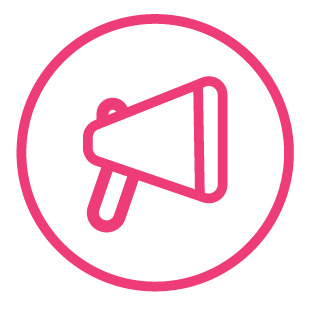 Handout A
Follow up 4
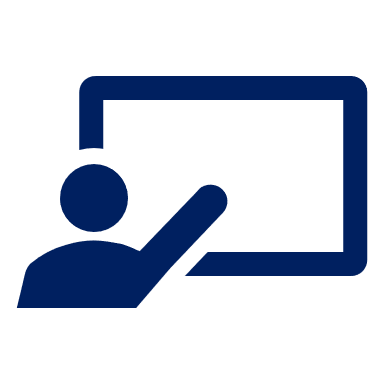 . Écoute les noms des animaux. C’est [ien] ou [(a)in]?
Parle avec ton ou ta partenaire.
parler
Partenaire A:Listen and identify the four places.
Partenaire A:Tell your partner where these places are.1. The stadium2. The theatre3. The pool4. The market
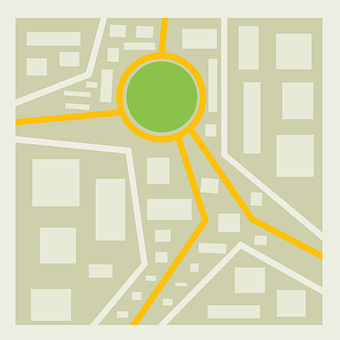 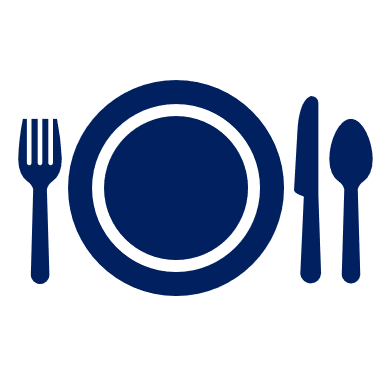 B
A
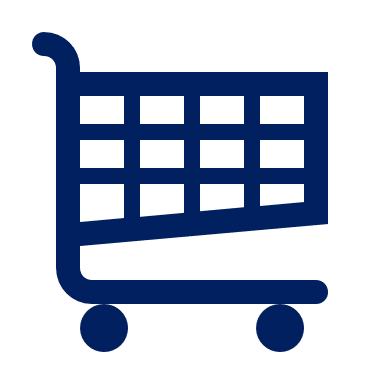 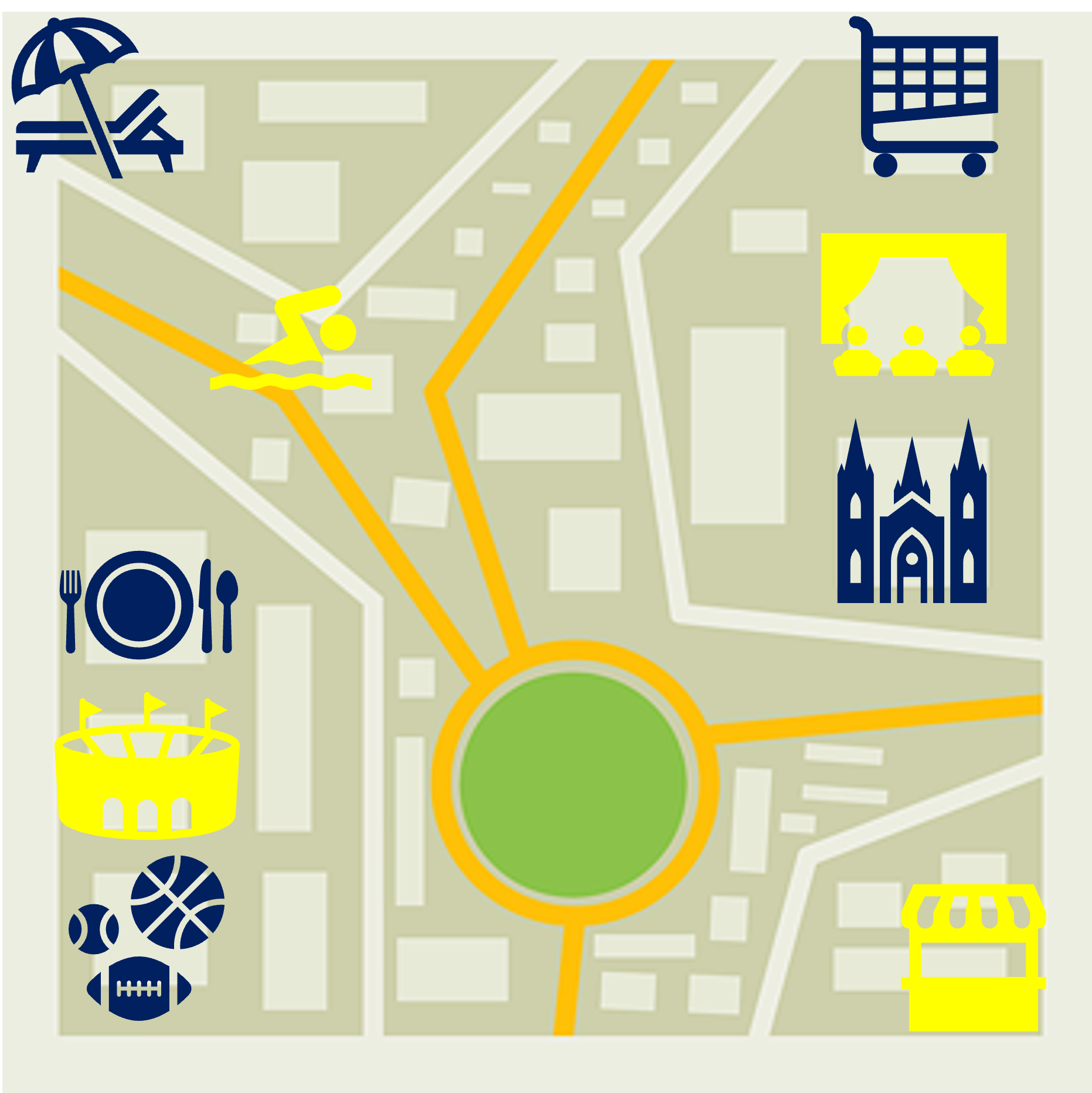 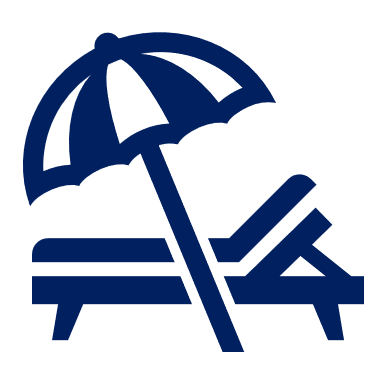 C
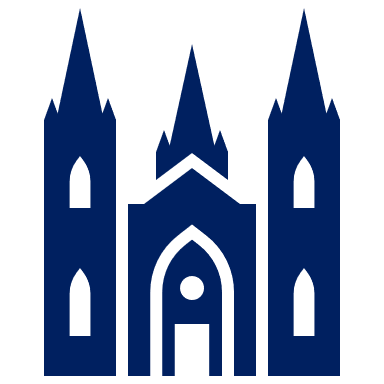 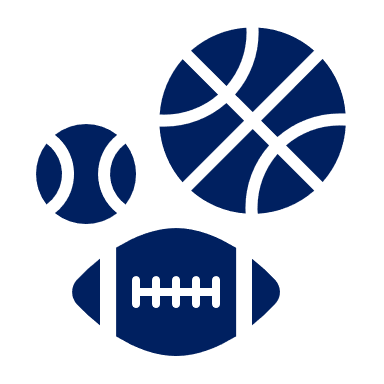 D
[Speaker Notes: HANDOUT A]
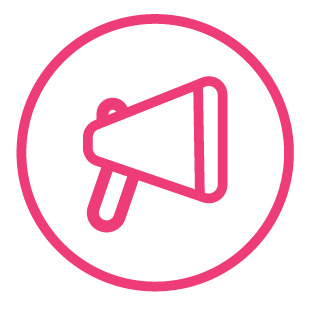 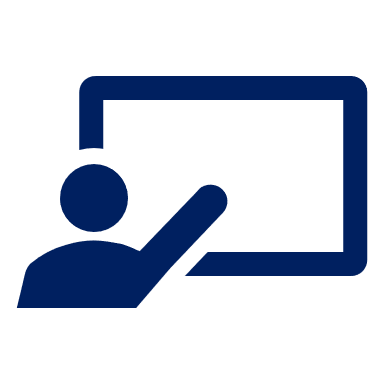 Handout B
. Écoute les noms des animaux. C’est [ien] ou [(a)in]?
Follow up 4
Parle avec ton ou ta partenaire.
Partenaire B:Listen and identify the four places.
Partenaire B: Tell your partner where these places are:1. The museum2. The theatre3. The stadium4. The pool
parler
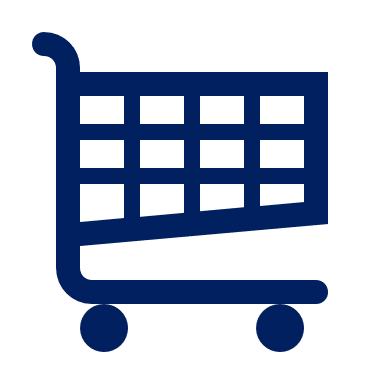 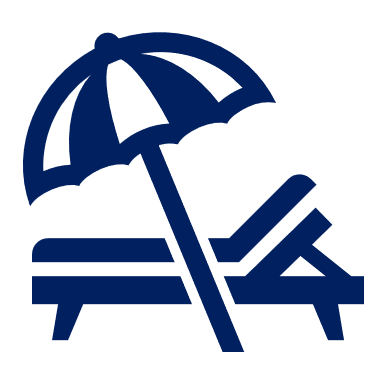 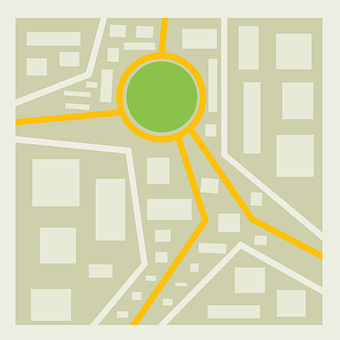 B
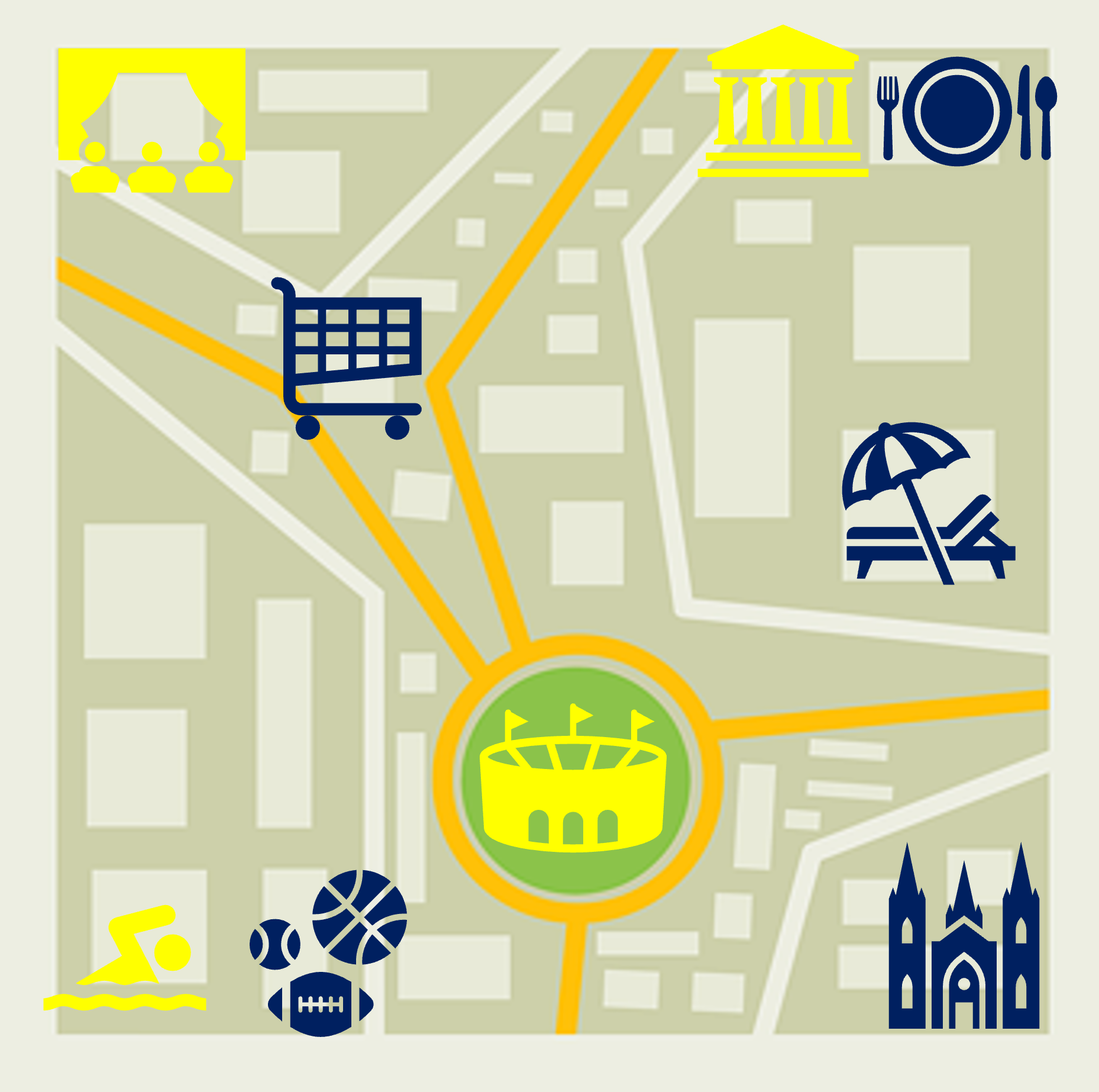 A
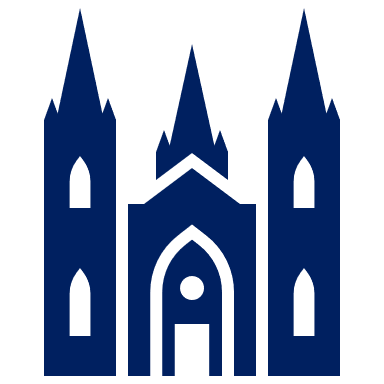 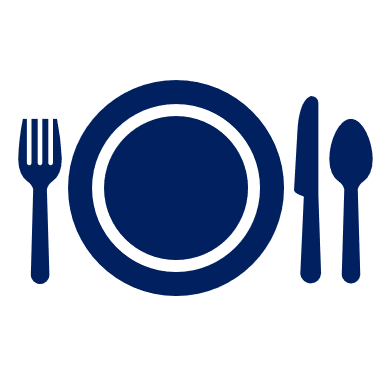 C
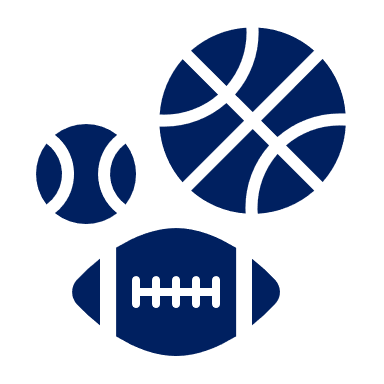 D
[Speaker Notes: HANDOUT B]
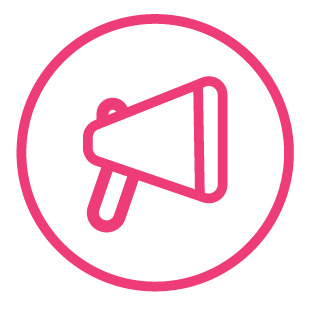 Follow up 5a - Écris en anglais : Can you get at least 15 points?
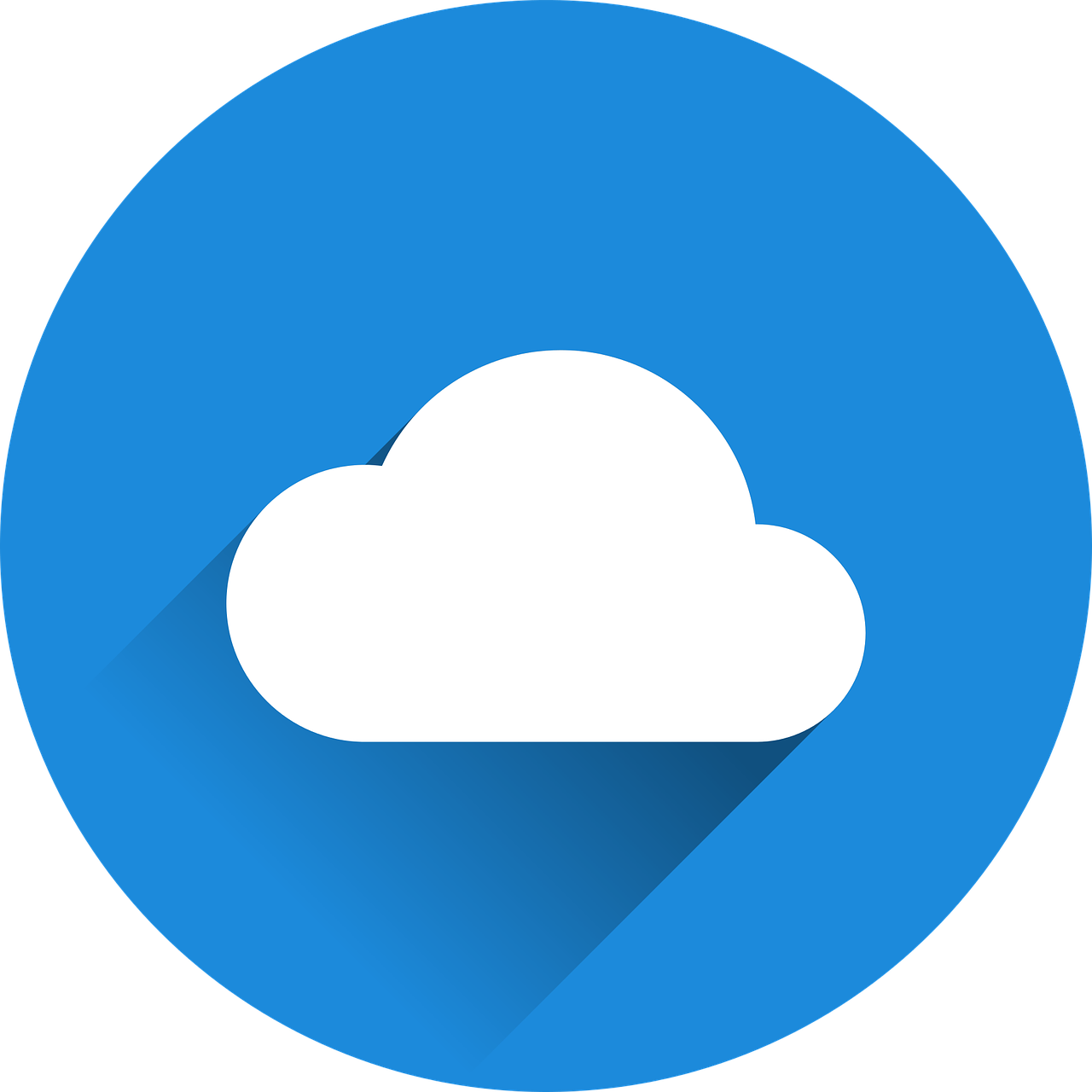 mots
vocabulaire
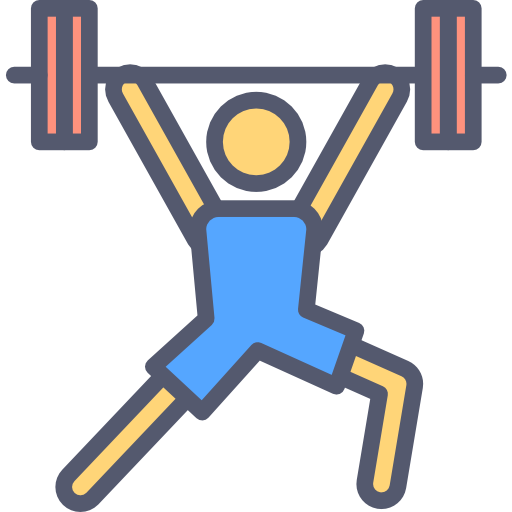 x3
x2
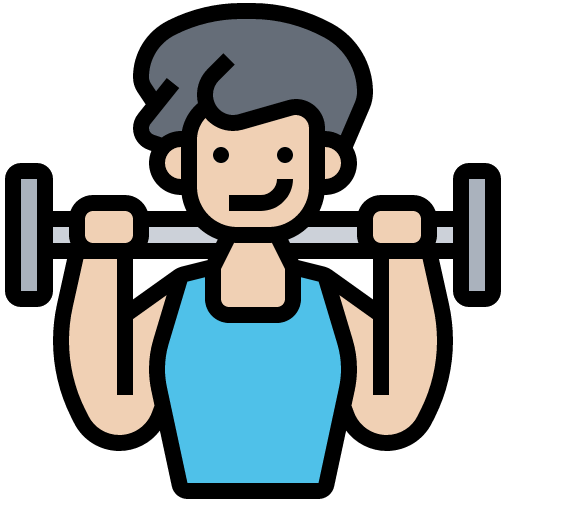 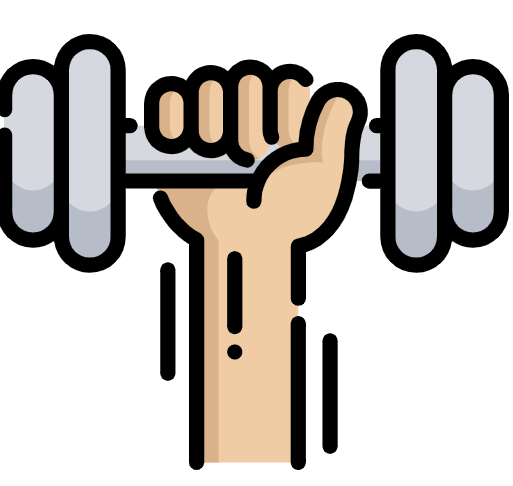 x1
[Speaker Notes: HANDOUT]
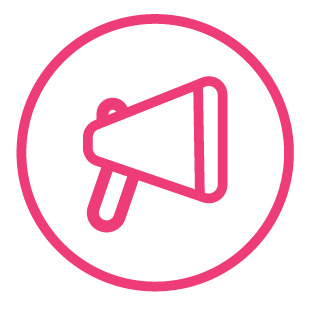 Follow up 5b - Écris en français : Can you get at least 15 points?
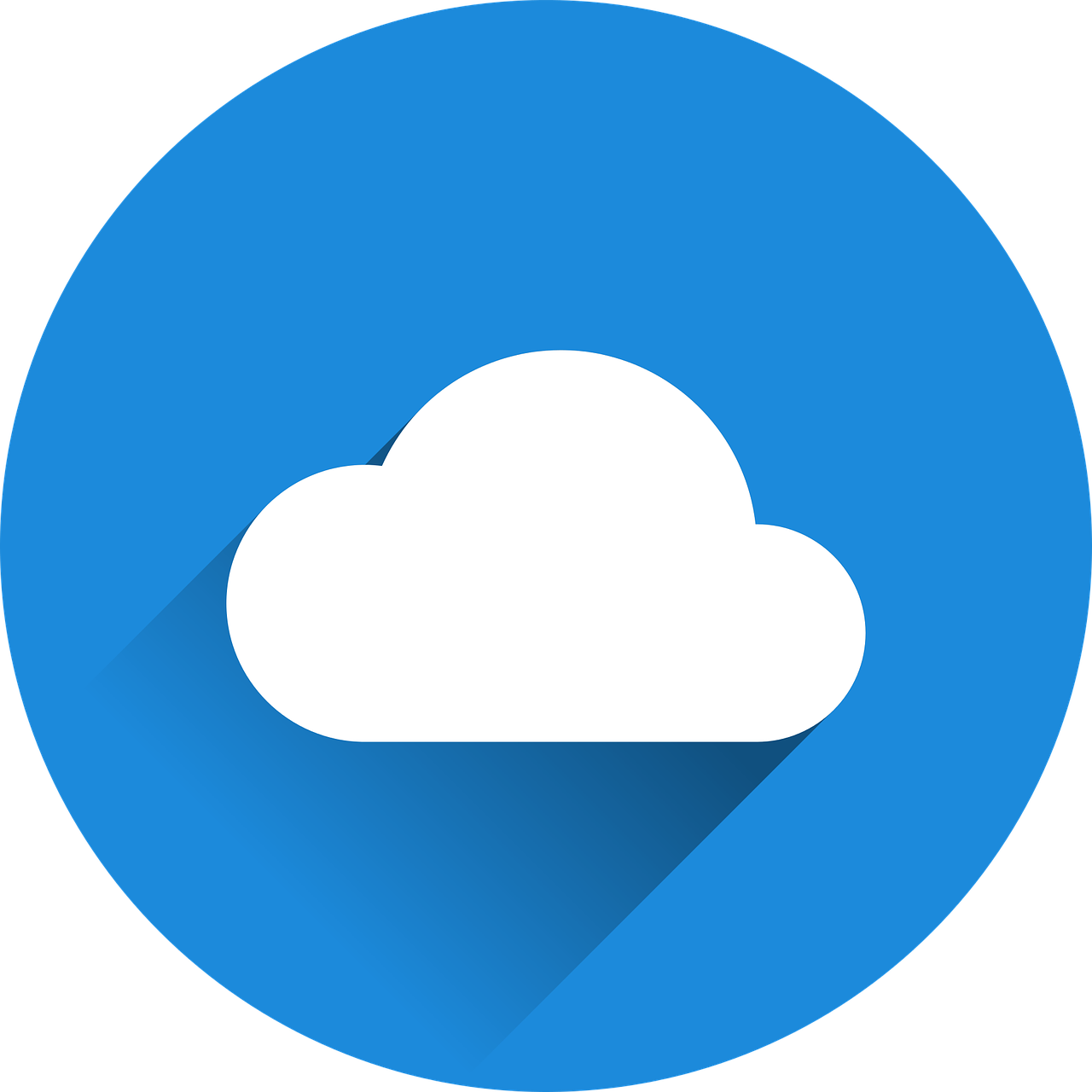 mots
vocabulaire
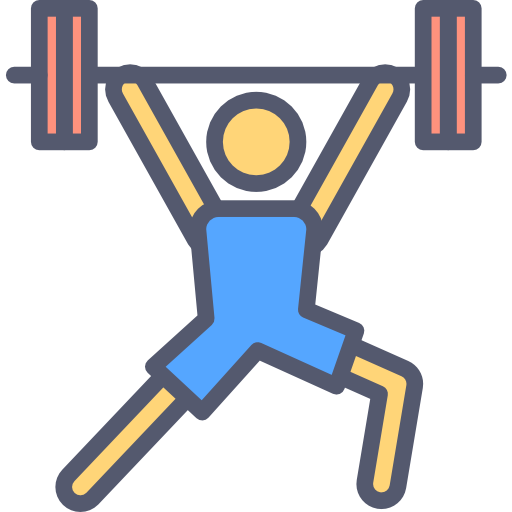 x3
x2
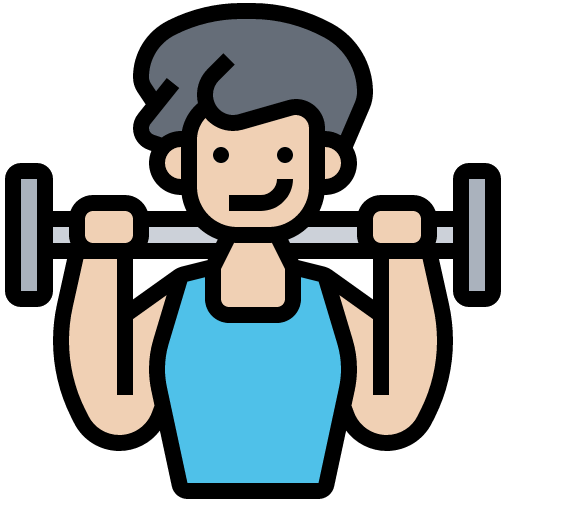 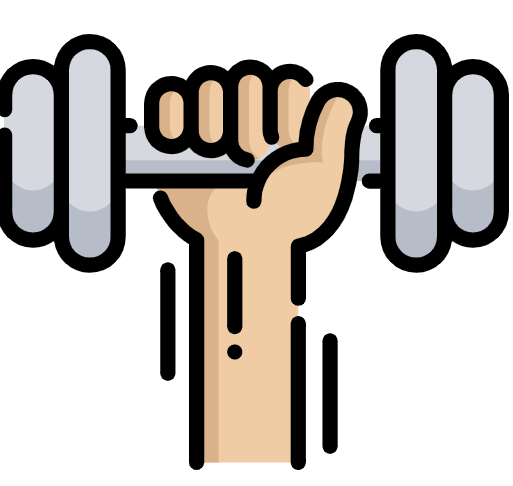 x1
[Speaker Notes: Timing: 5-10 minutes

Aim: to practise written comprehension of vocabulary from this week and previous weeks.

Procedure:Give pupils a blank grid.  They fill in the French meanings of any of the words they know, trying to reach 15 points in total.
Note:The most recently learnt and practised words are pink, words from the previous week are green and those from earlier are blue, thus more points are awarded for them, to recognise that memories fade and more effort (heavy lifting!) is needed to retrieve them.]